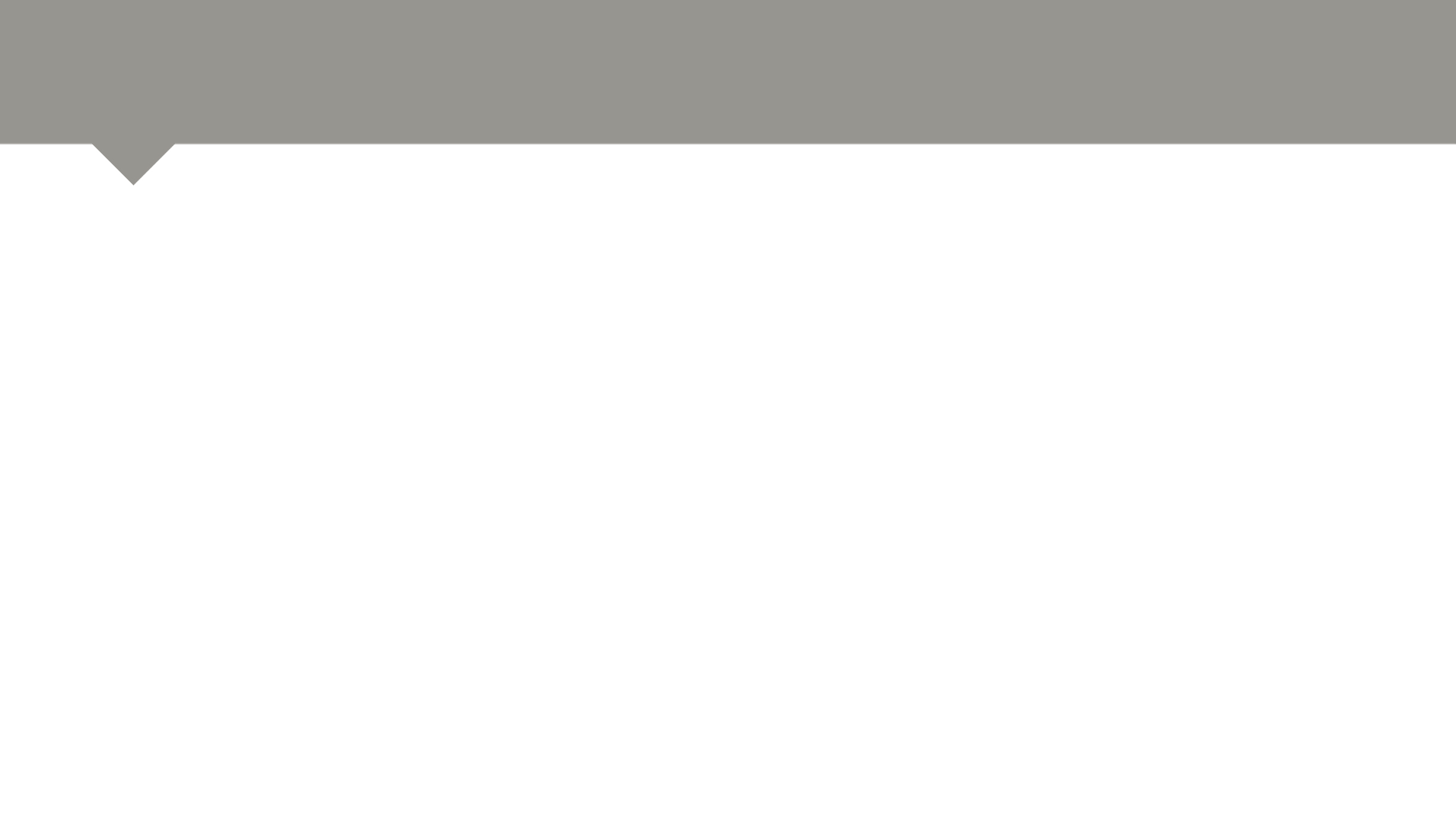 В мире каждый день умирает приблизительно 150 000 человек от:
старости, болезней, самоубийств, убийств, несчастных случаев…
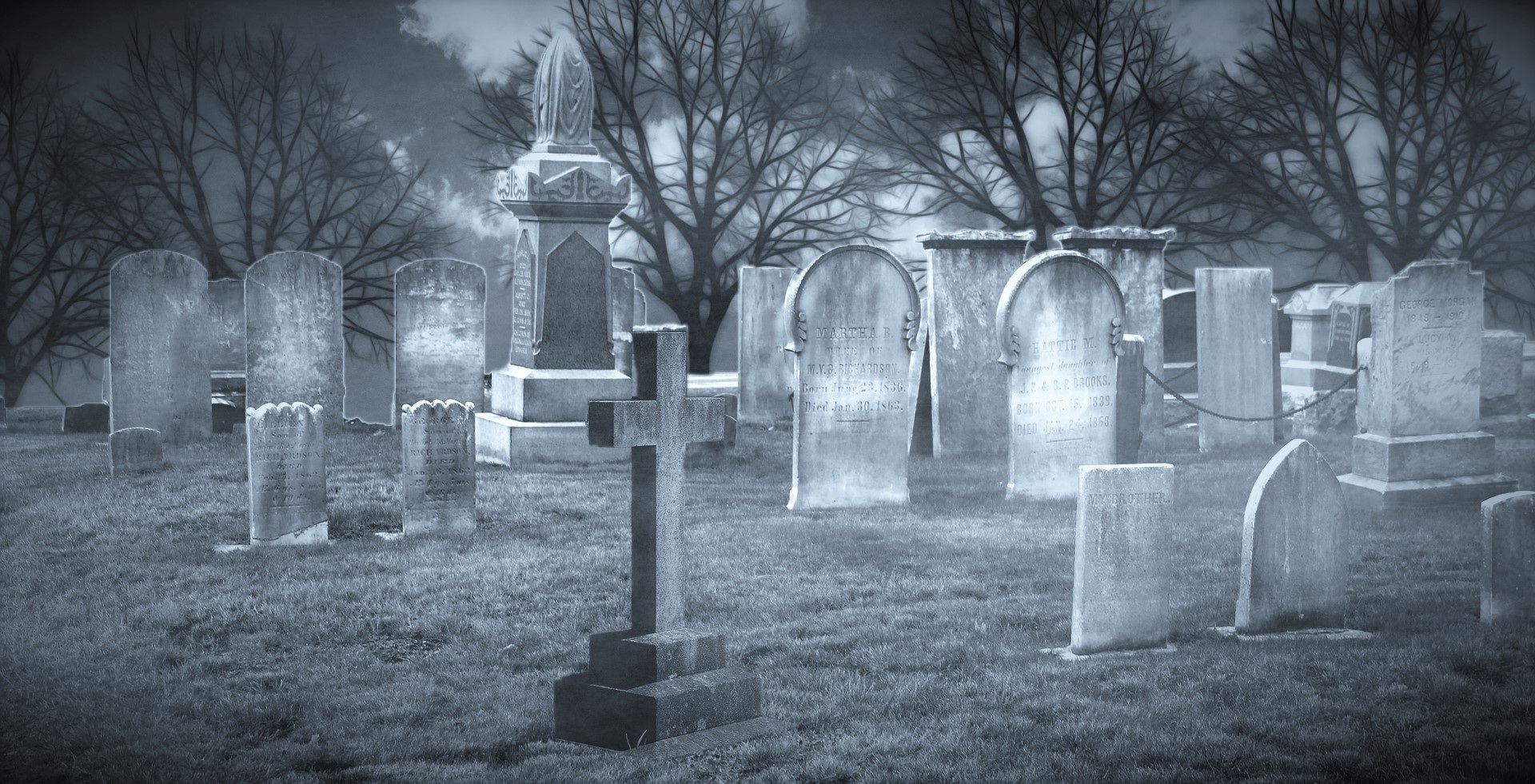 [Speaker Notes: Статистика смертности]
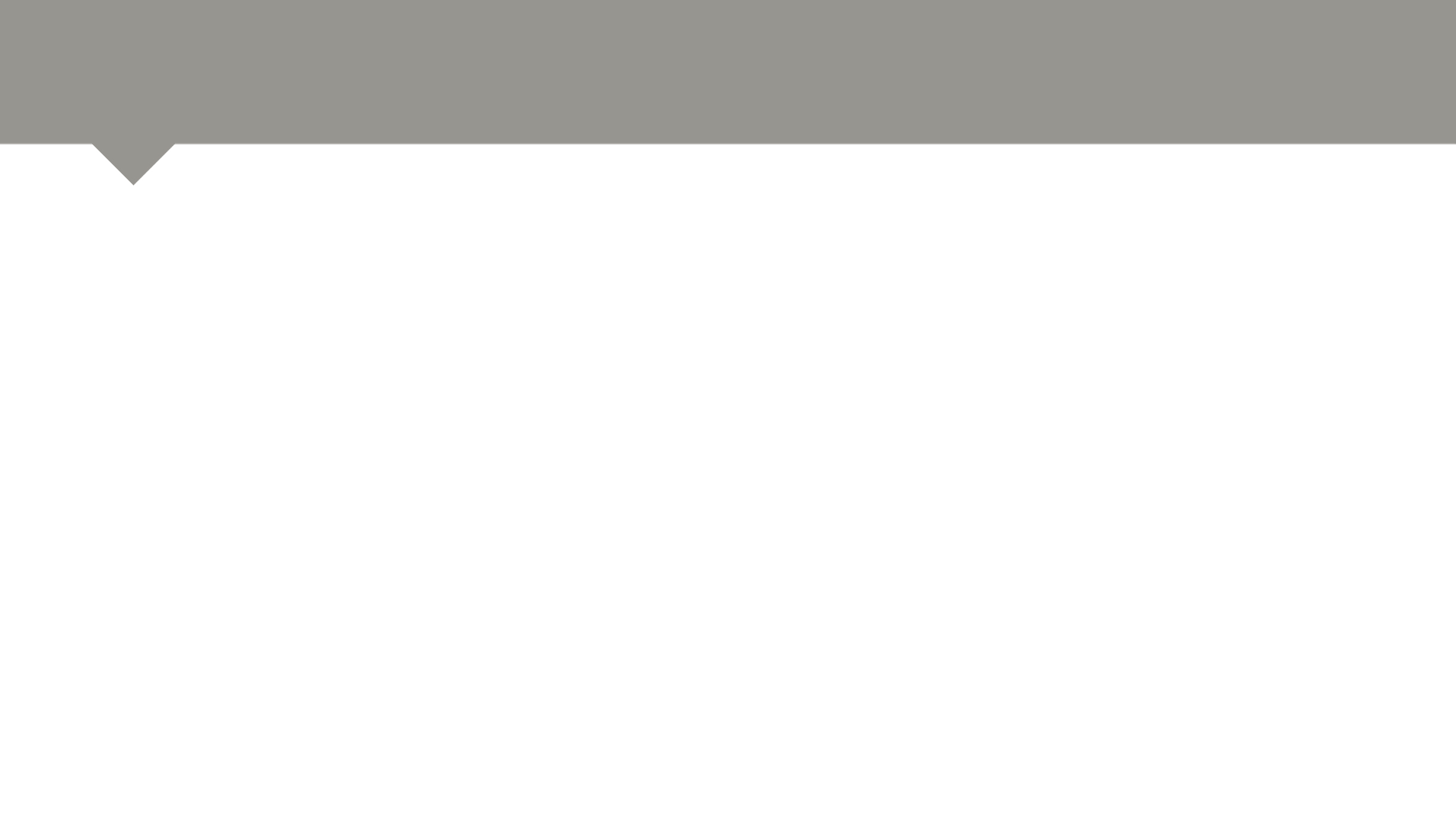 Статистика смертности в 2019 г. (на 13.10.2019 г. 14:10)
46 017 177
95 879
10 156 246
5 946 684
33 216 522
241 815
1 315 179
6 425 380
767 394
3 910 994
1 956 731
838 951
1 056 092
Умерло в этом году 
Умерло сегодня 
Смертей из-за инфекционных заболеваний в этом году 	 
Смертей детей до 5 лет 	 
Абортов в этом году 	 
Смертей матерей при родах в этом году 	 
Смертей, вызванных ВИЧ в этом году 	 
Смертей, вызванных раком в этом году 	 
Смертей вызванных малярией в этом году
Смертей, вызванных курением в этом году
Смертей, вызванных употреблением алкоголя в этом году
Самоубийств в этом году 	 
Жертв ДТП в этом году
[Speaker Notes: Свежую статистику на момент проведения программы можно взять с сайта https://www.worldometers.info/ru/]
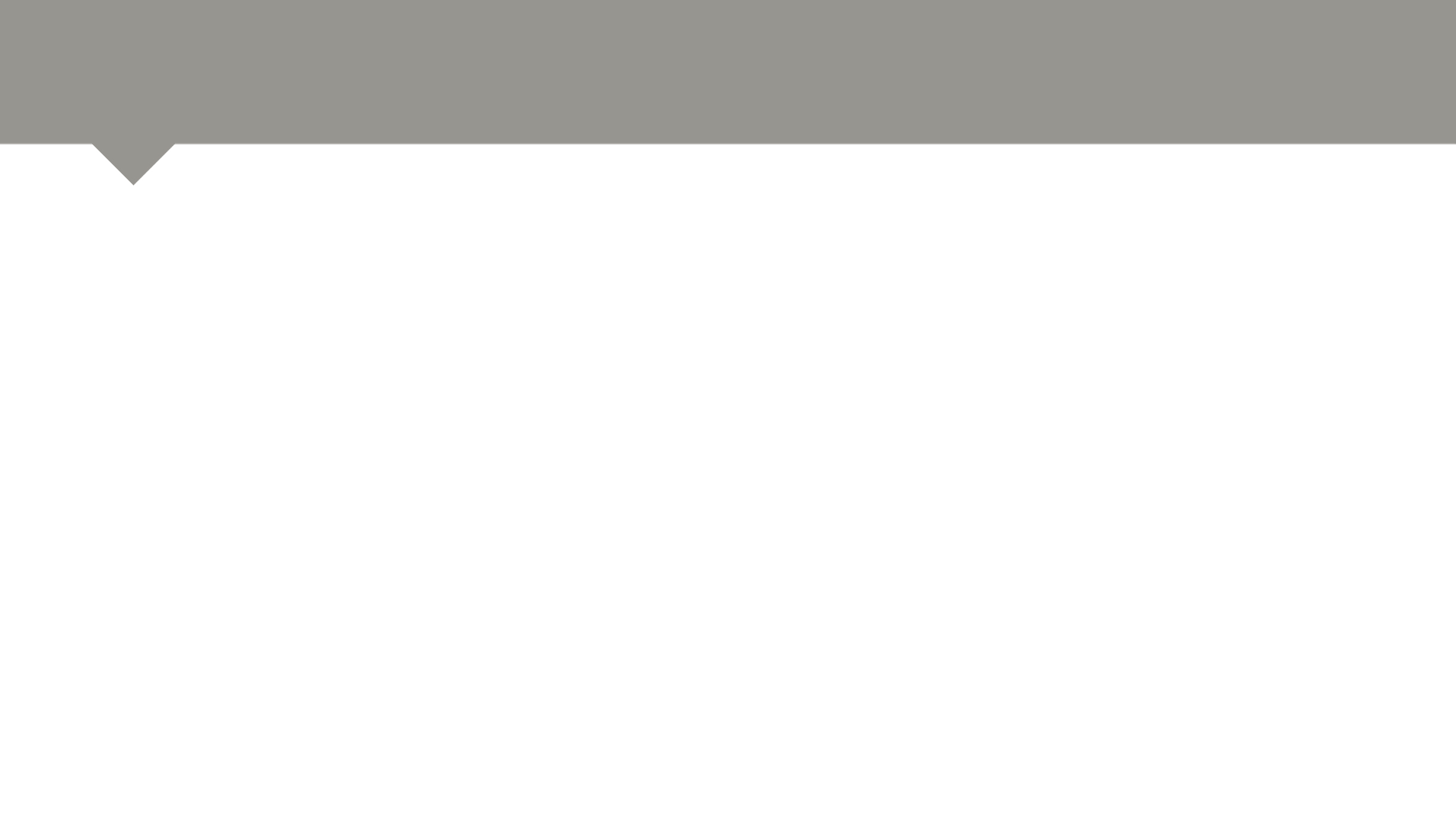 Как жить, если ушел из жизни дорогой и близкий для меня человек?
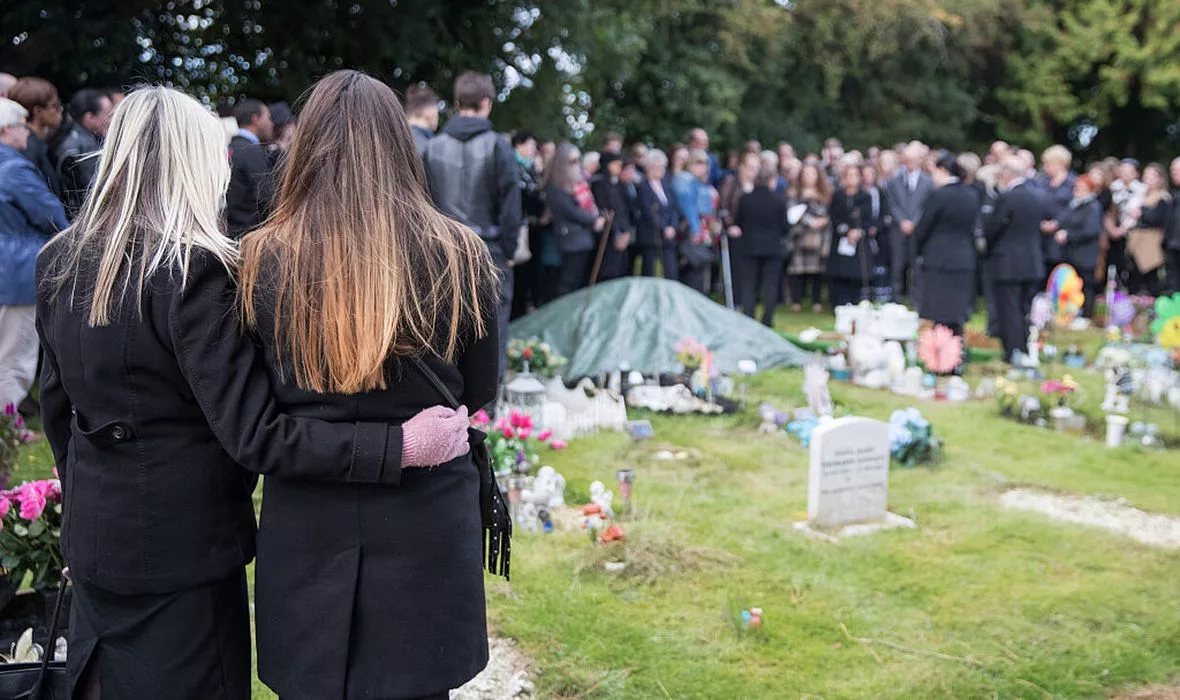 Смерть не обходит стороной никого
[Speaker Notes: Как жить, если ушел из жизни дорогой и близкий для меня человек? Наверное, нет на земле человека, перед которым не стоял бы этот вопрос. Смерть не обходит стороной никого из нас. Смерть – это та печальная реальность, которую мы должны, к сожалению, признать и принять, хотя все наше естество бунтует против смерти.]
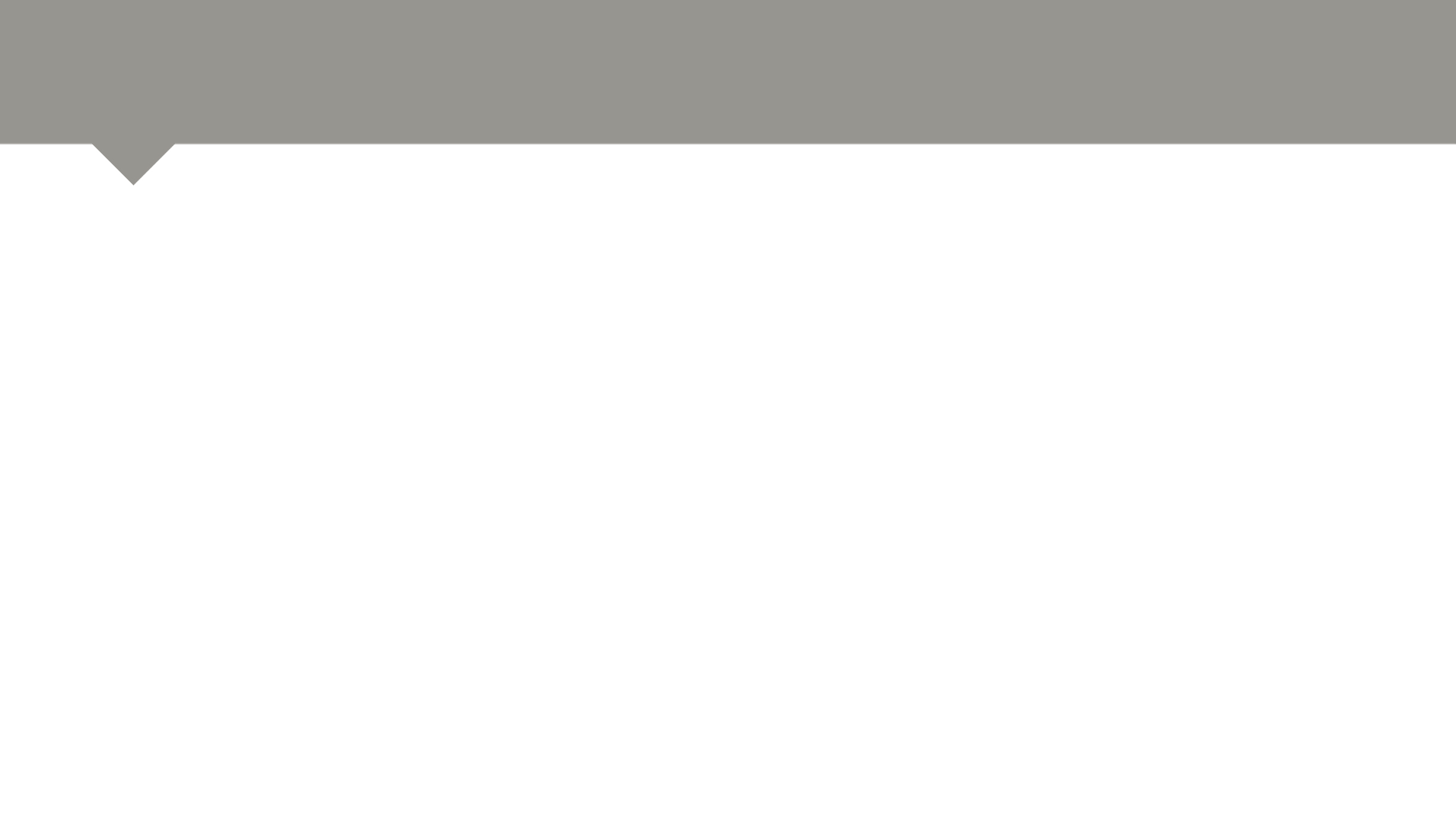 15 самых стрессовых ситуаций в жизни
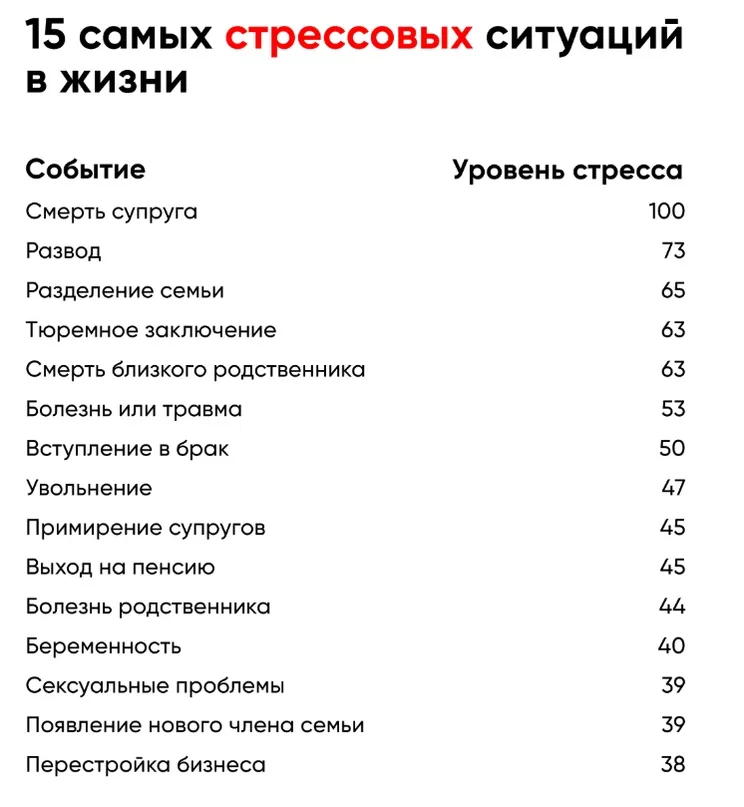 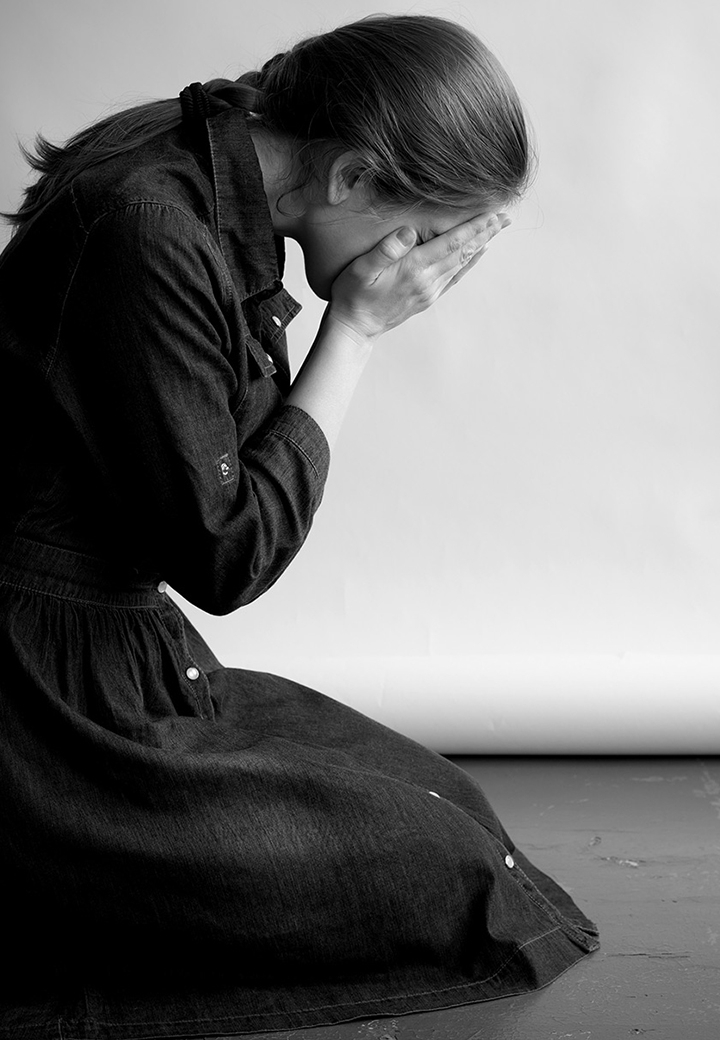 [Speaker Notes: Смерть близкого человека – это самая большая беда, которая может случиться в этой жизни. Шкала стрессов Холмса и Рэя показывает, что это самый сильный стресс, который может пережить человек. Эта шкала даже построена так, что все остальные виды переживаний оцениваются в сравнении со смертью самого близкого человека (чаще всего это супруг), которая оценивается в максимальные 100 баллов.]
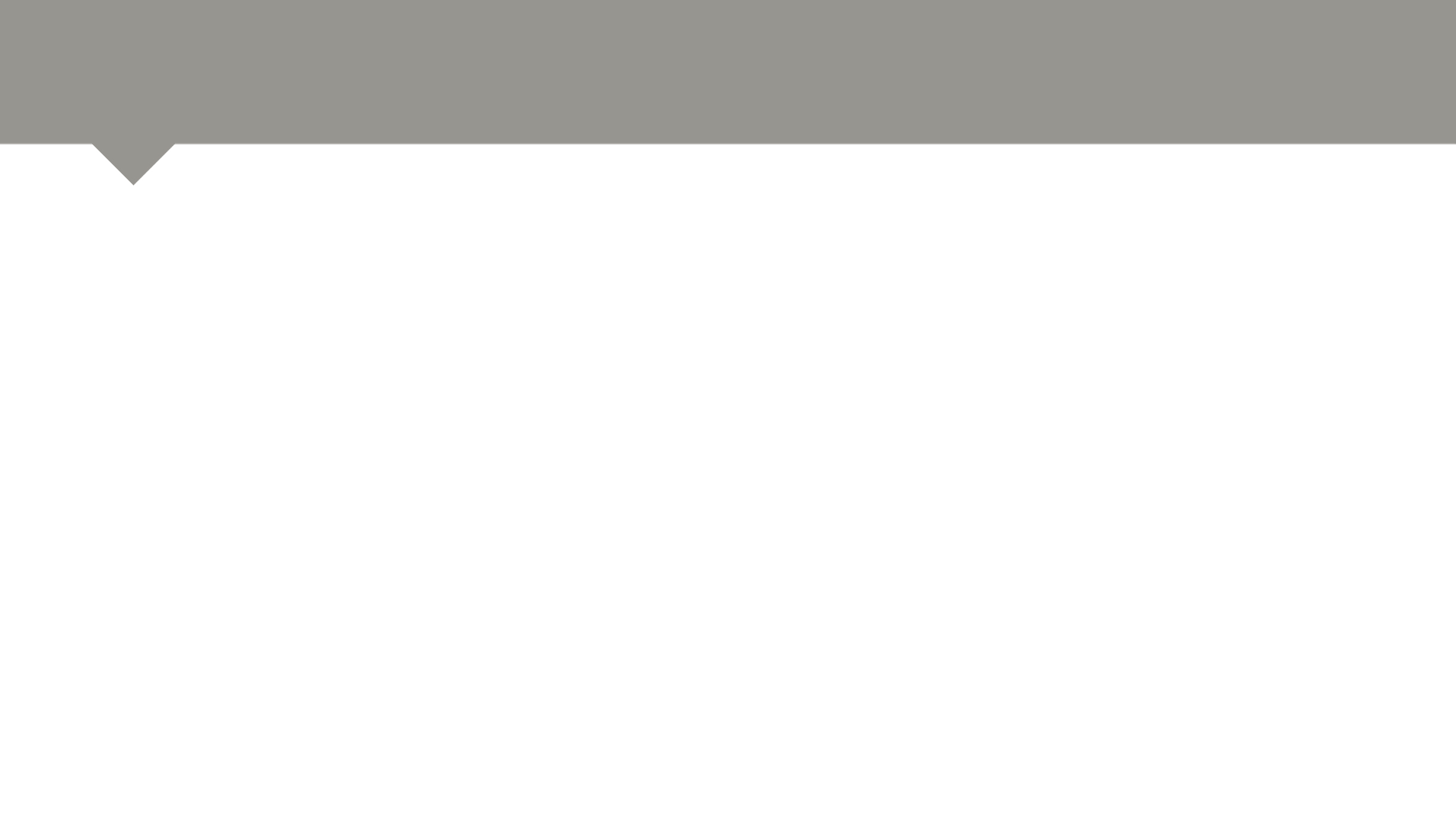 Что же такое смерть?
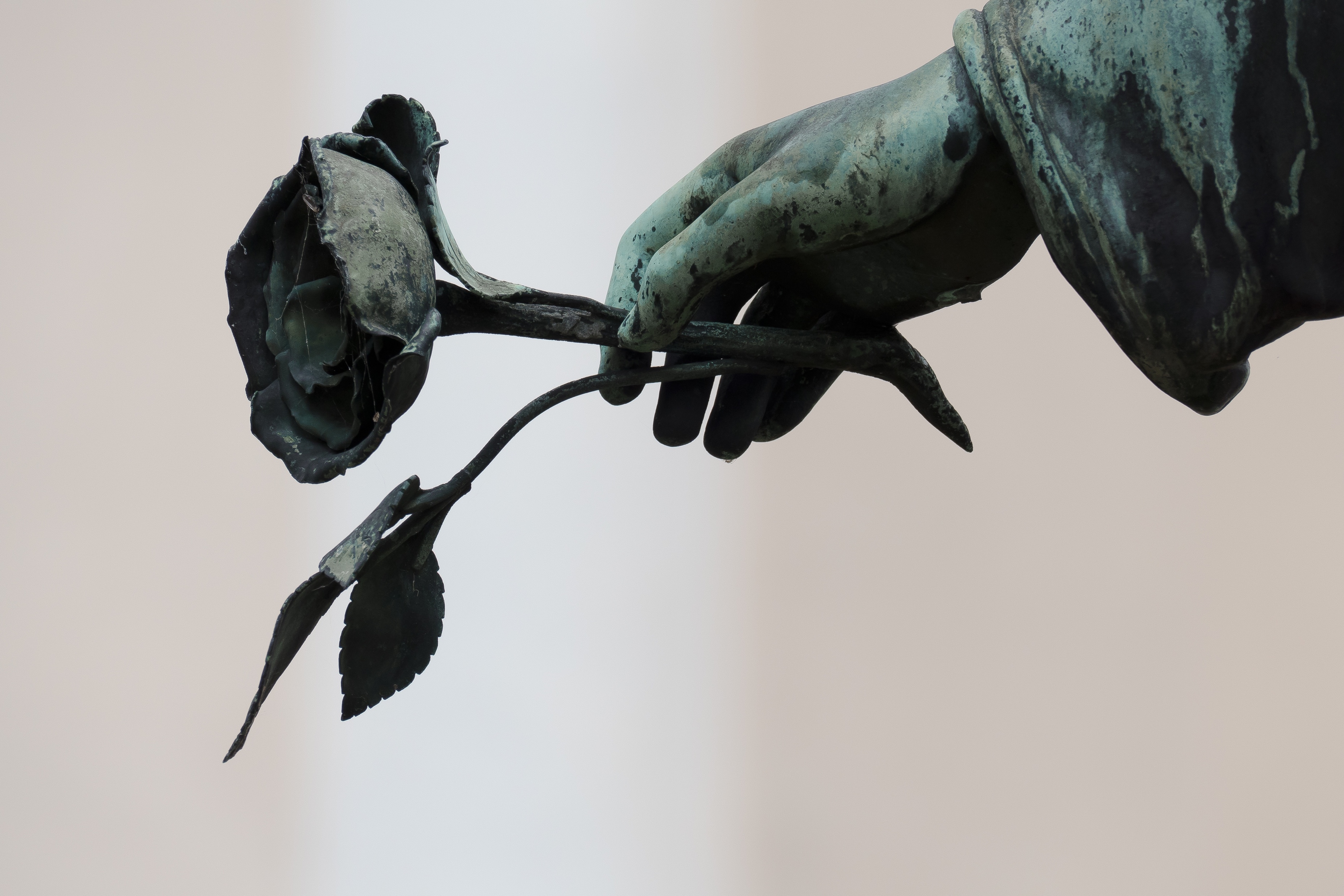 Отношение к смерти и представления о состоянии мертвых в разных культурах разное.
[Speaker Notes: Что же такое смерть?
Отношение к смерти и представления о состоянии мертвых в разных культурах разное.

Одно из них – реинкарнация, или переселение души из одного тела в другое. Человек, который умирает, рождается заново в новом теле.
Традиционно родиной учения о реинкарнации считается Древняя Индия, хотя некоторые полагают, что эта теория зародилась гораздо раньше – в Вавилоне и Древнем Египте. Теория переселения душ связана с непременной верой в бессмертие души, поэтому логично предположить, что мысль о путешествии души из тела в тело приходила в голову всем, кто верил, что душа бессмертна. Однако свое развитие и детальную проработку это учение получило в религии индуизма, так что идея переселения душ достаточно древняя.
Согласно индуистской религии, душа вновь и вновь рождается в материальном мире (это могут быть все четыре стихии), но каждый раз в ином образе.]
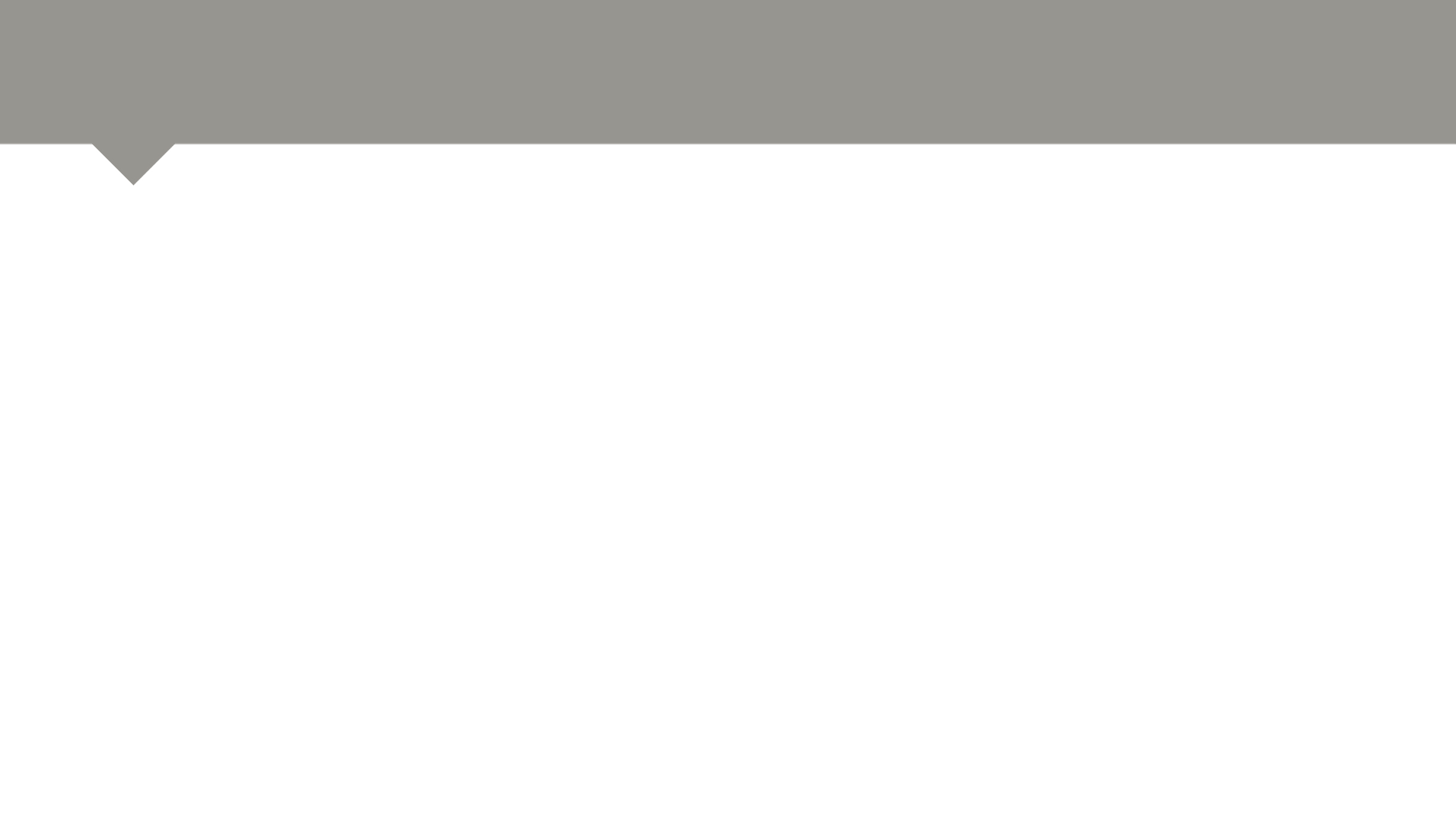 Представление о смерти в Древнем Египте
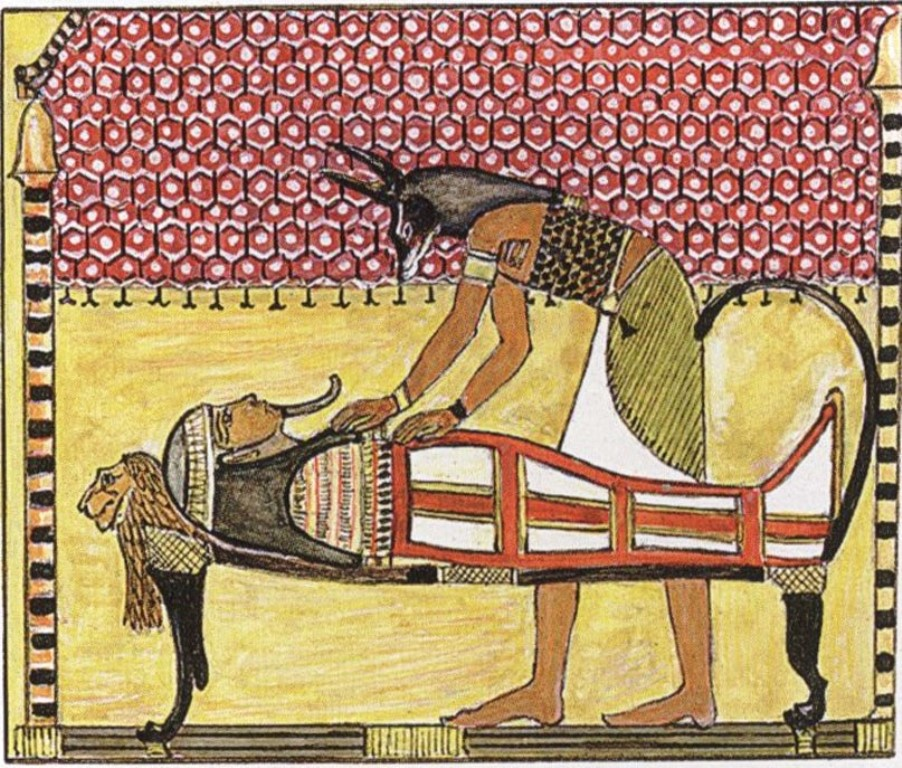 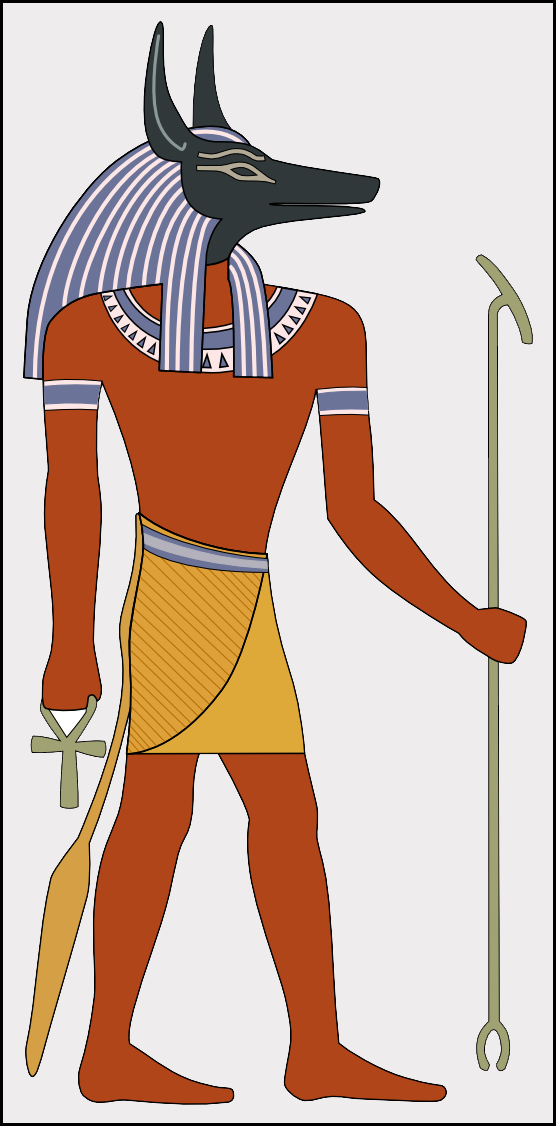 Культ смерти у египтян был основан на продолжении жизни в загробном мире
[Speaker Notes: Представление о смерти в Древнем Египте.
Культ смерти у египтян был основан на продолжении жизни в загробном мире, после смерти физического тела. Считалось, что у усопшего, и после смерти сохраняются все желания и потребности. Поэтому гробницы, так называемые «дома вечности», наполняли всеми необходимыми вещами и продуктами. Согласно верованиям египтян, умерший должен был воскреснуть, а для того, чтобы сохранить тело до этого момента – его бальзамировали.]
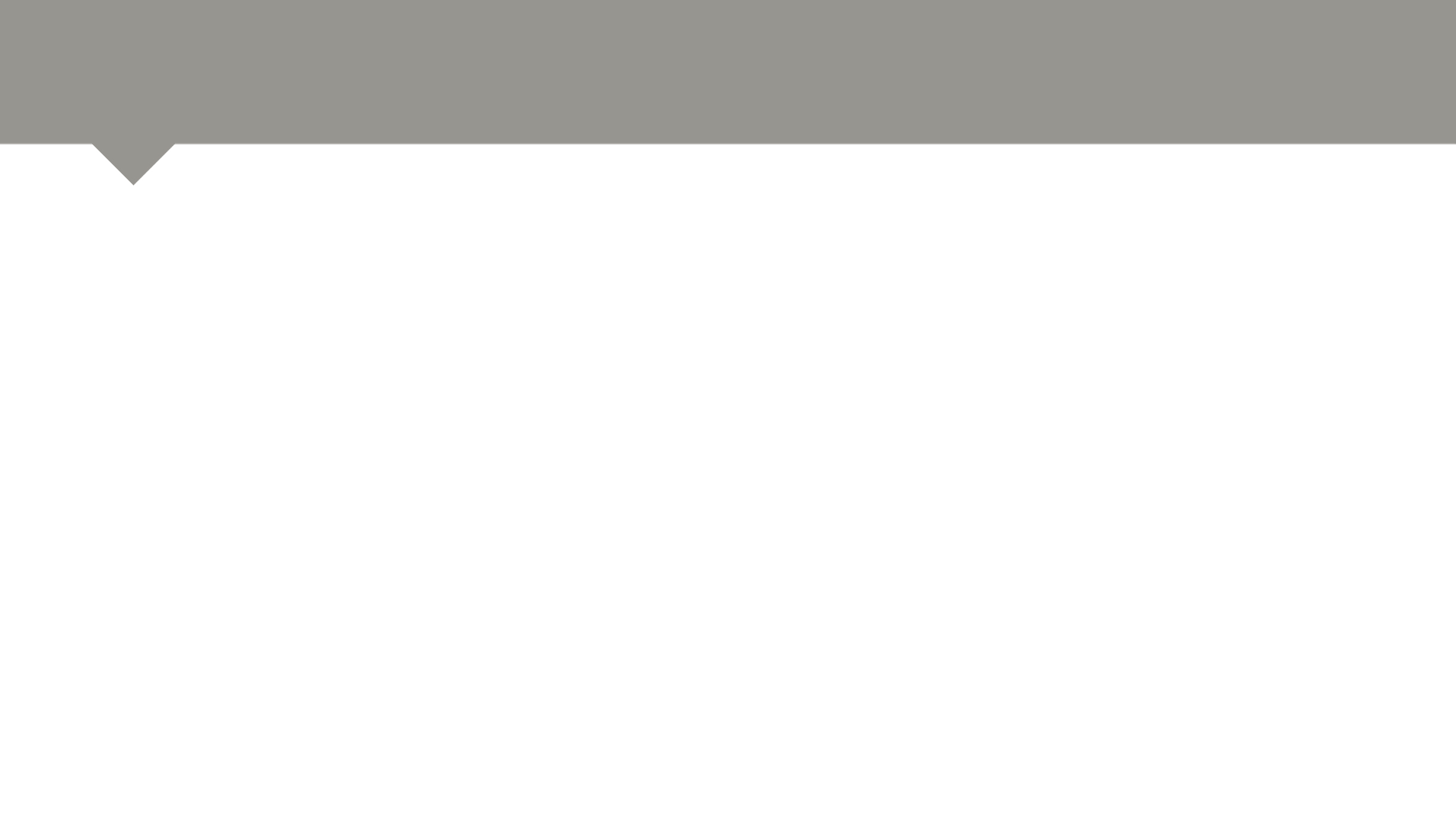 Верили в продолжение жизни после смерти и наши предки славяне
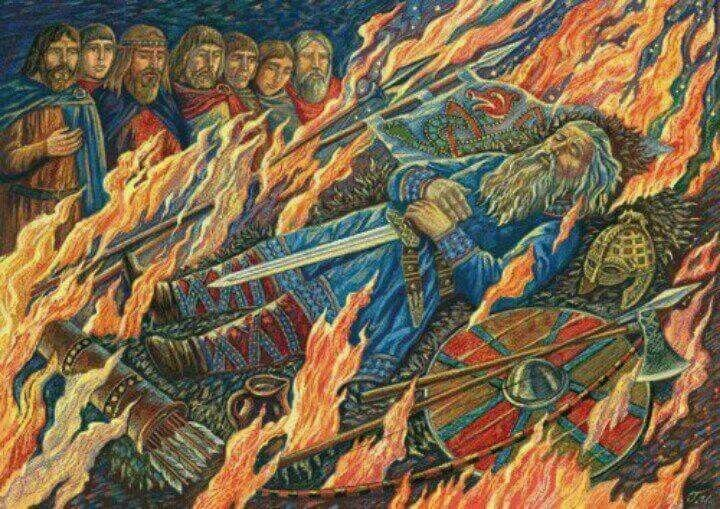 [Speaker Notes: Илья Ильич Мечников, известный русский ученый, физиолог, исследовал природу человека. Его интересовал в том числе и вопрос о верованиях человека в загробную жизнь. Им написана интересная книга «Этюды о природе человека», в которой он описывает верования разных народов, связанные с посмертной участью человека. В том числе он подробно описывает верования наших предков, славян. Покойников своих они зарывали в землю, а иногда сжигали; с умершим зарывали в могилу или клали на костер его пожитки, утварь, оружие и боевого коня, если умирал воин. Предки наши верили, что загробная жизнь походит на земную и умершим в потустороннем мире понадобится их имущество. После погребения на могилах совершали тризны (поминки), которые сопровождались песнями, плясками, военными играми, жертвоприношениями и пирами.]
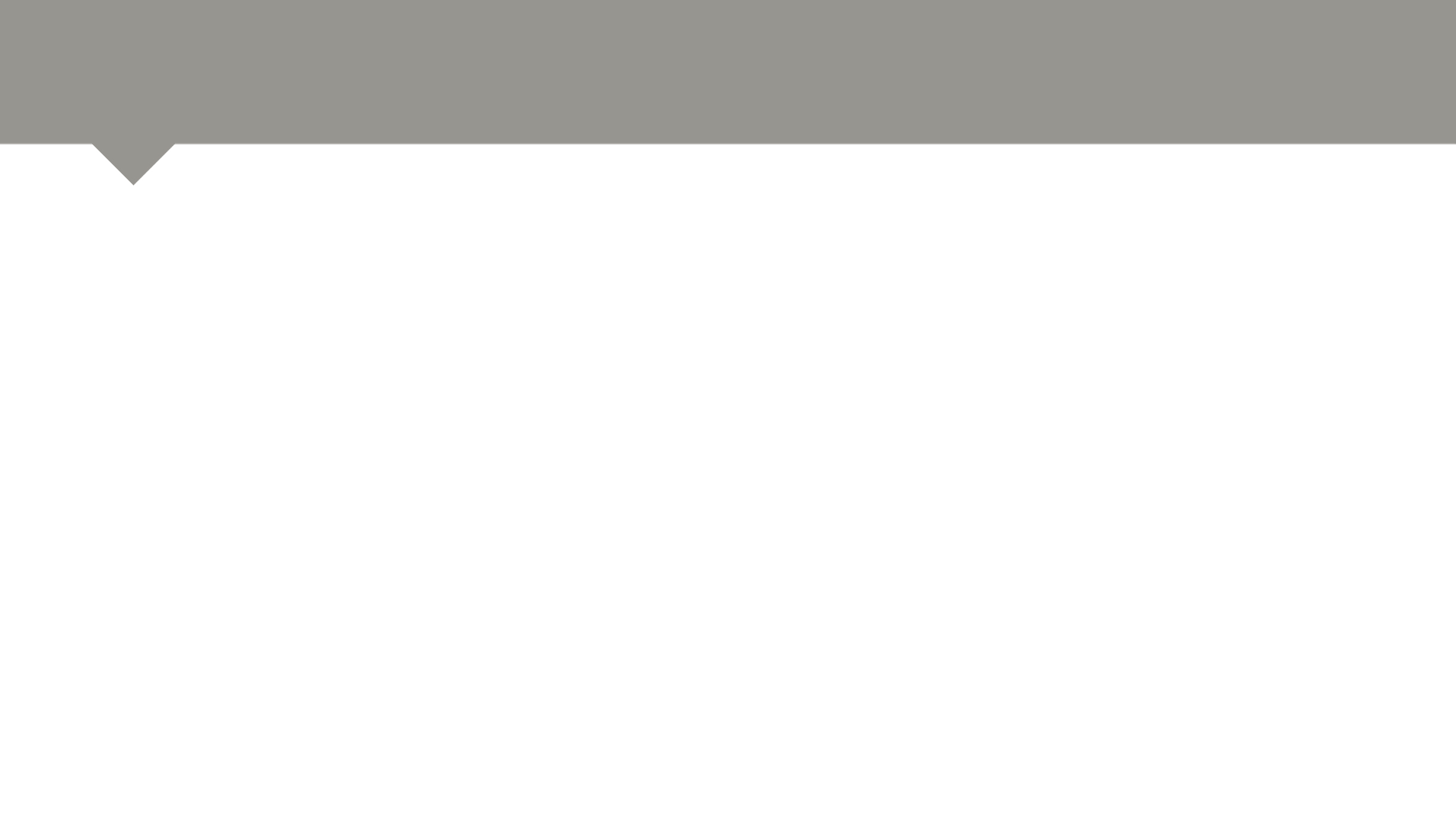 В наше время очень многие верят в то, что в человеке есть бессмертная сущность
Душа, в момент смерти отделяется от материального тела и переносится в «другой мир». Там она либо страдает, либо наслаждается благами, в зависимости от того, какую жизнь прожил человек.
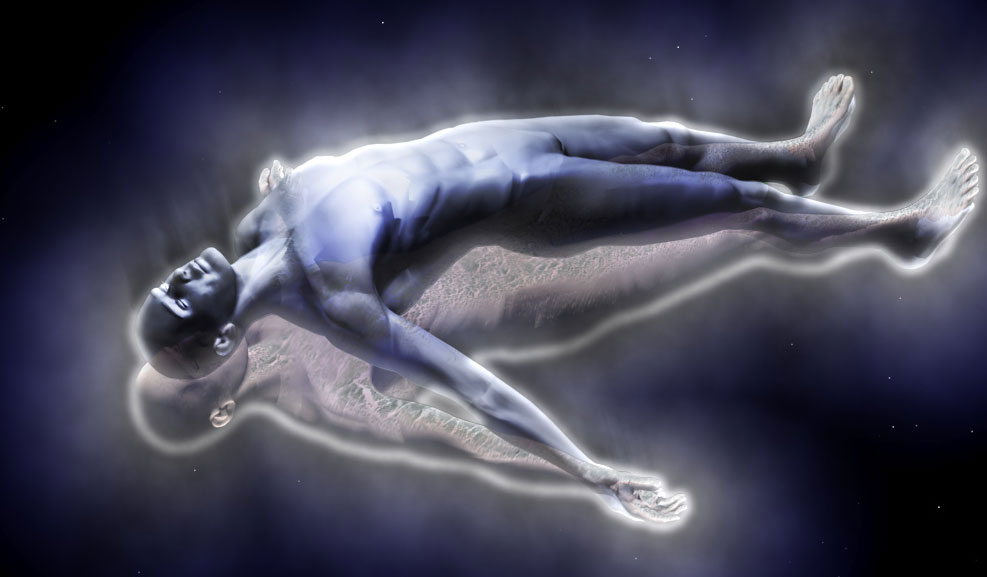 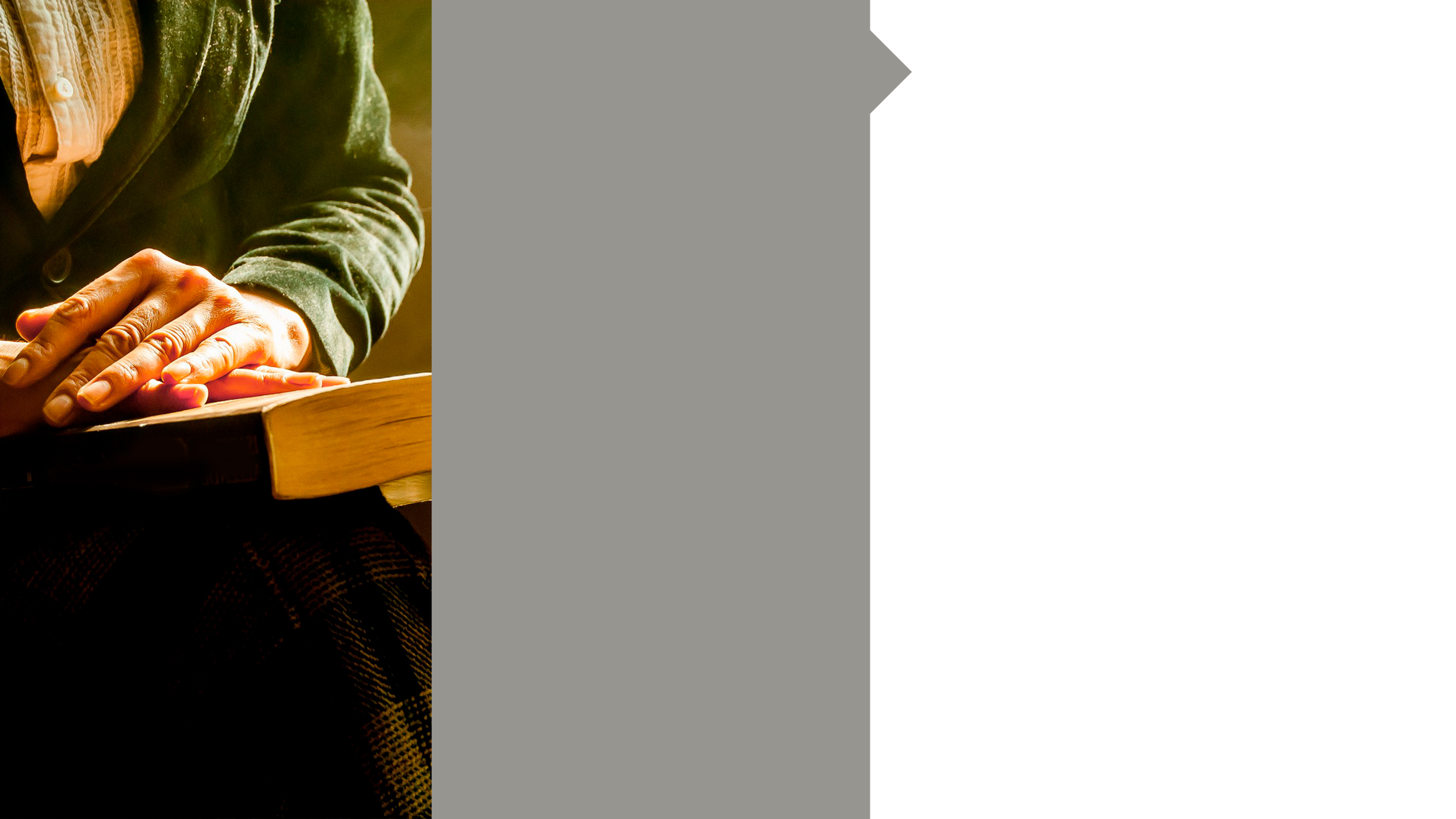 «Через одного человека вошел в мир грех, а через грех — смерть; смертными стали все люди, поскольку все согрешили»
Послание к Римлянам 
5:12
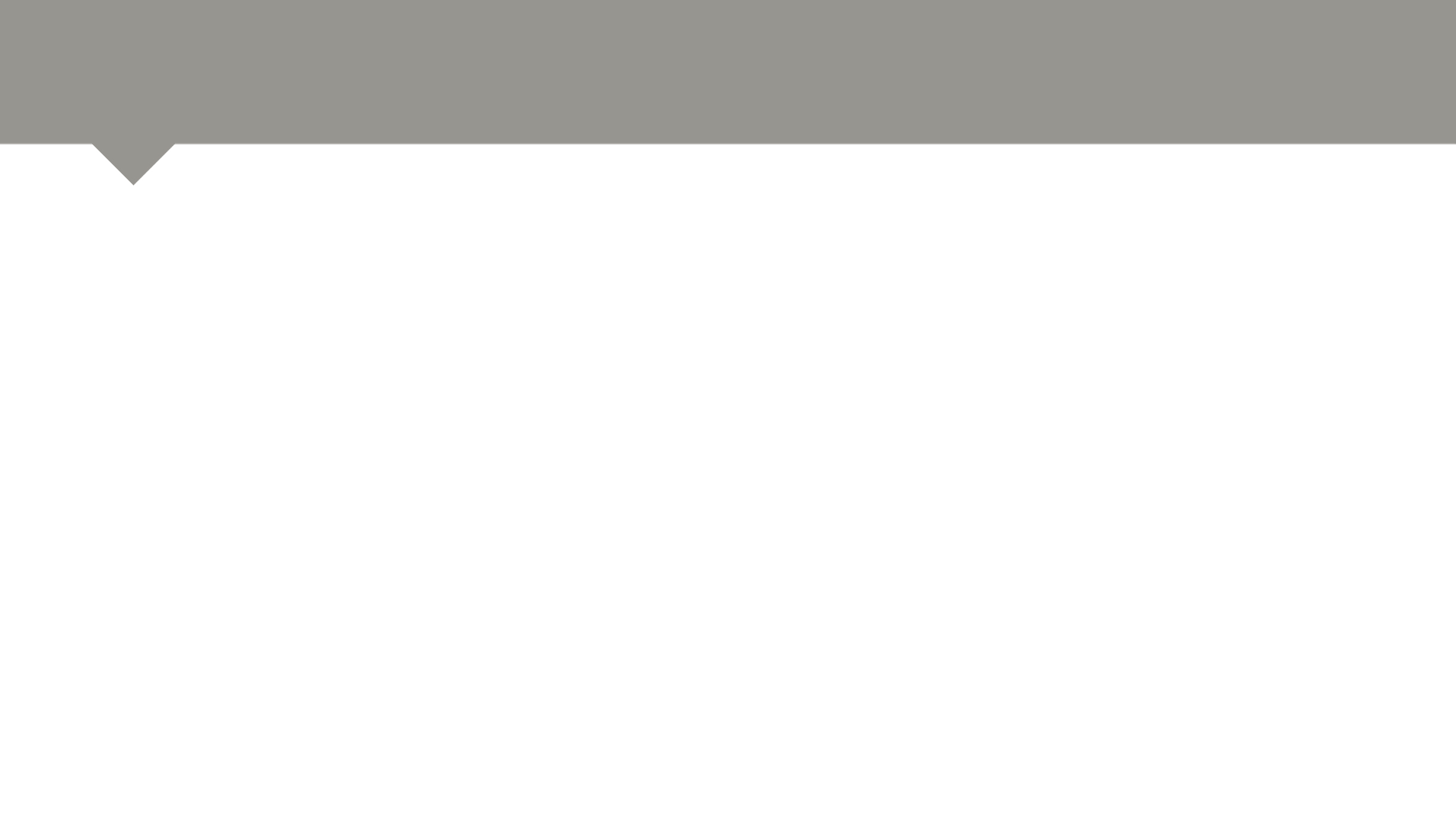 И всё же почему человек умирает?
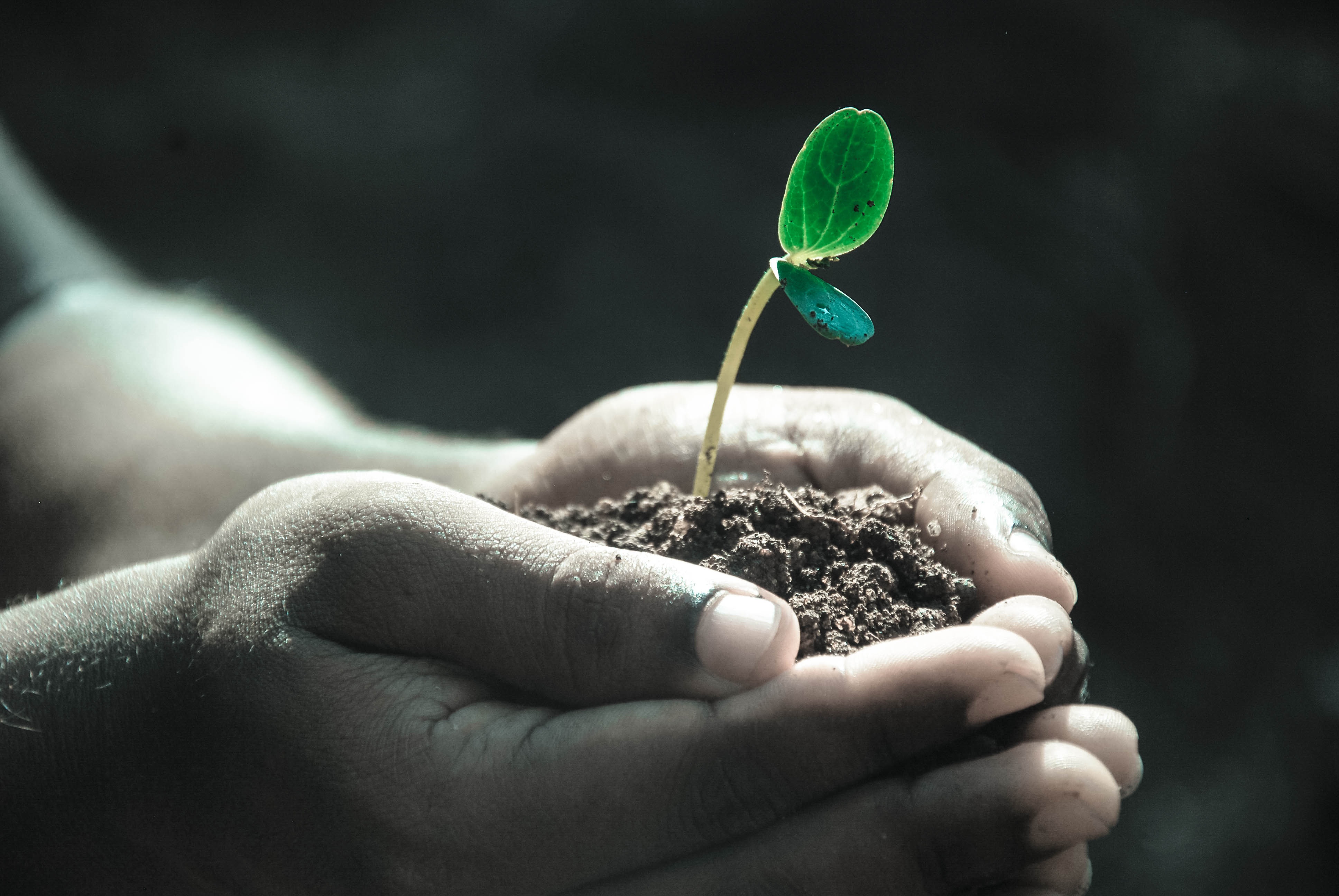 Это очень сложный вопрос, равно как и вопрос – что есть жизнь?
[Speaker Notes: Над разрешением этих вопросов человечество бьется до сих пор. Нет окончательных ответов на эти вопросы и у науки. Что же говорится в Библии, в Священном Писании на сей счет? Что есть смерть с позиции Божьего откровения? Руководимый Святым Духом апостол Павел в своем письме в Рим замечает: «Через  одного  человека  вошел в  мир  грех,  а  через  грех  —  смерть; смертными стали все люди, поскольку все согрешили» (Рим. 5:12).
В этих словах усматривается однозначная связь между смертью и грехом, или грехопадением. Апостол говорит, что смерть явилась результатом грехопадения, именно по причине грехопадения человек стал умирать. И для того, чтобы нам найти ответы на те вопросы, которые волнуют всякого человека, пытающегося осмыслить, что есть смерть, почему мы умираем, в первую очередь следует понять, что есть грех.]
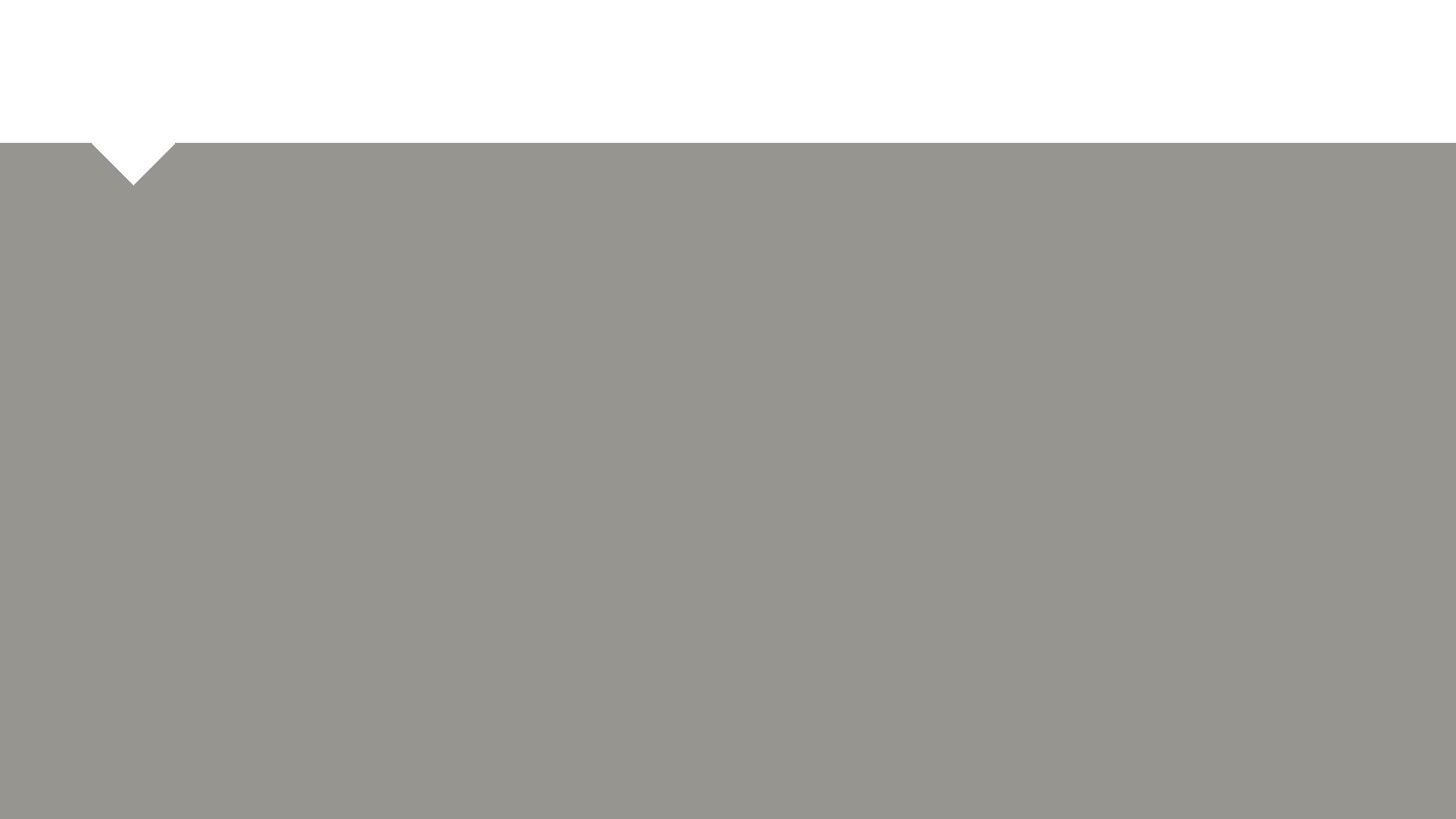 ГРЕХ - ЭТО
Разрыв с Богом, разрыв отношений с Ним. Этот разрыв у истоков человеческого бытия известен как грехопадение.
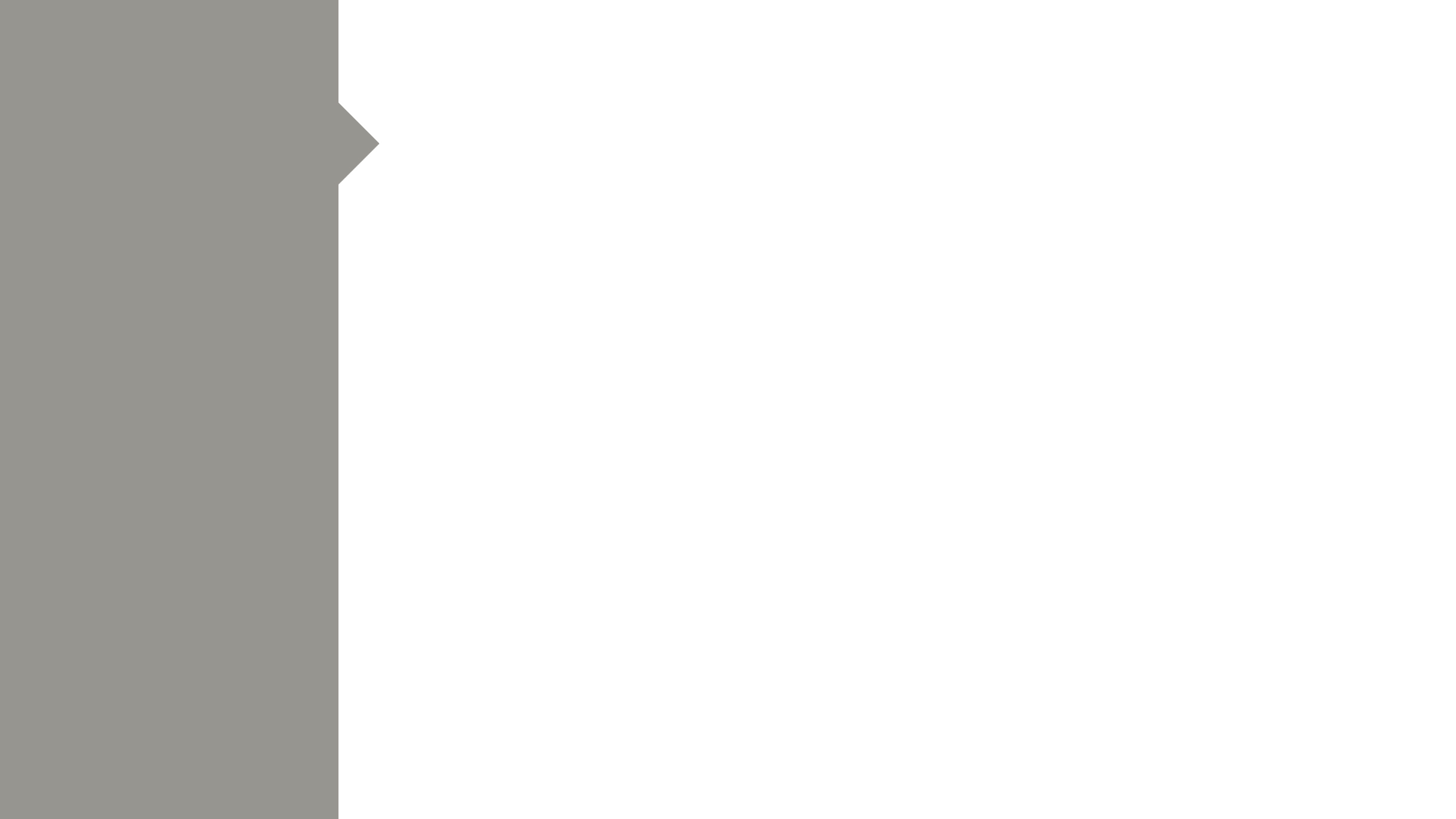 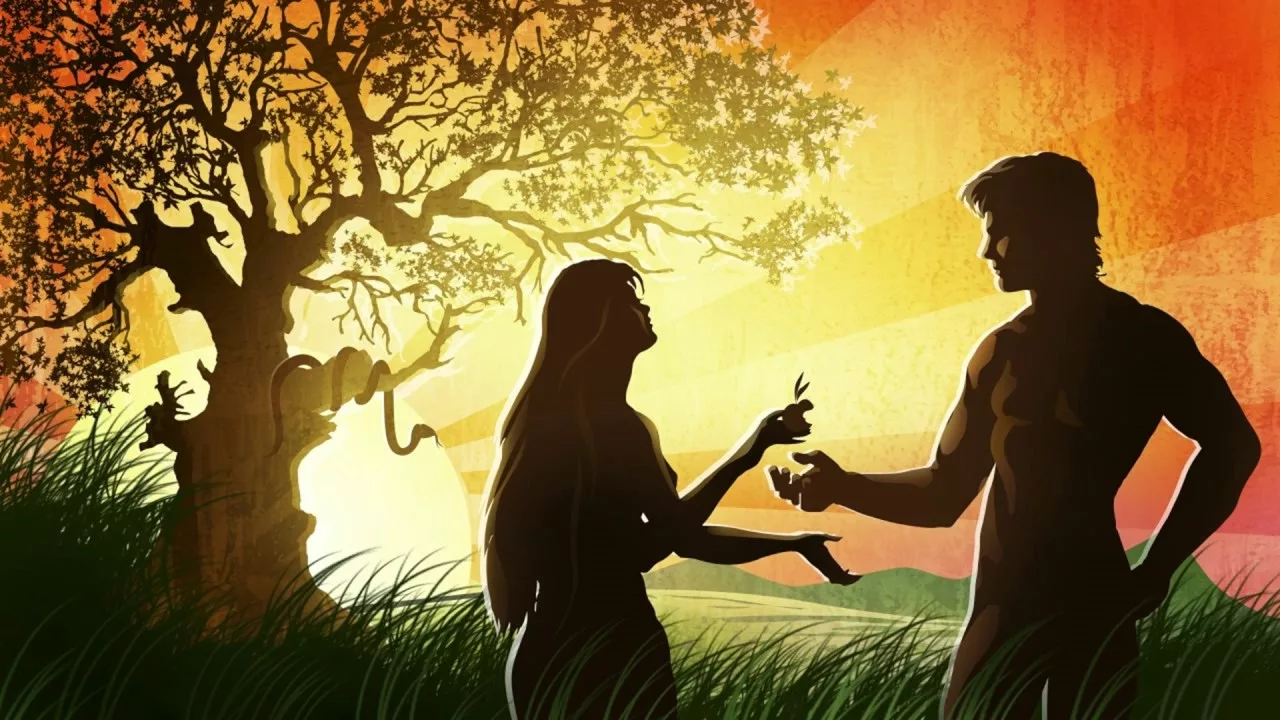 О грехопадении говорится на первых страницах Библии.
[Speaker Notes: И наверняка всякий человек, открывавший хотя бы однажды в жизни Библию, знаком с этой историей. Она записана в первых главах книги Бытие, самой первой книги Библии. 
Не секрет, что не все дочитывают Библию до конца, но начинают читать все. И потому история грехопадения знакома каждому. Пожалуй, нет человека, который бы не читал о том, Как Адам с Евой, наши прародители, были искушаемы дьяволом в Эдемском саду. Он их склонил к тому, чтобы они ослушались Бога и совершили то, что Бог запретил им делать.]
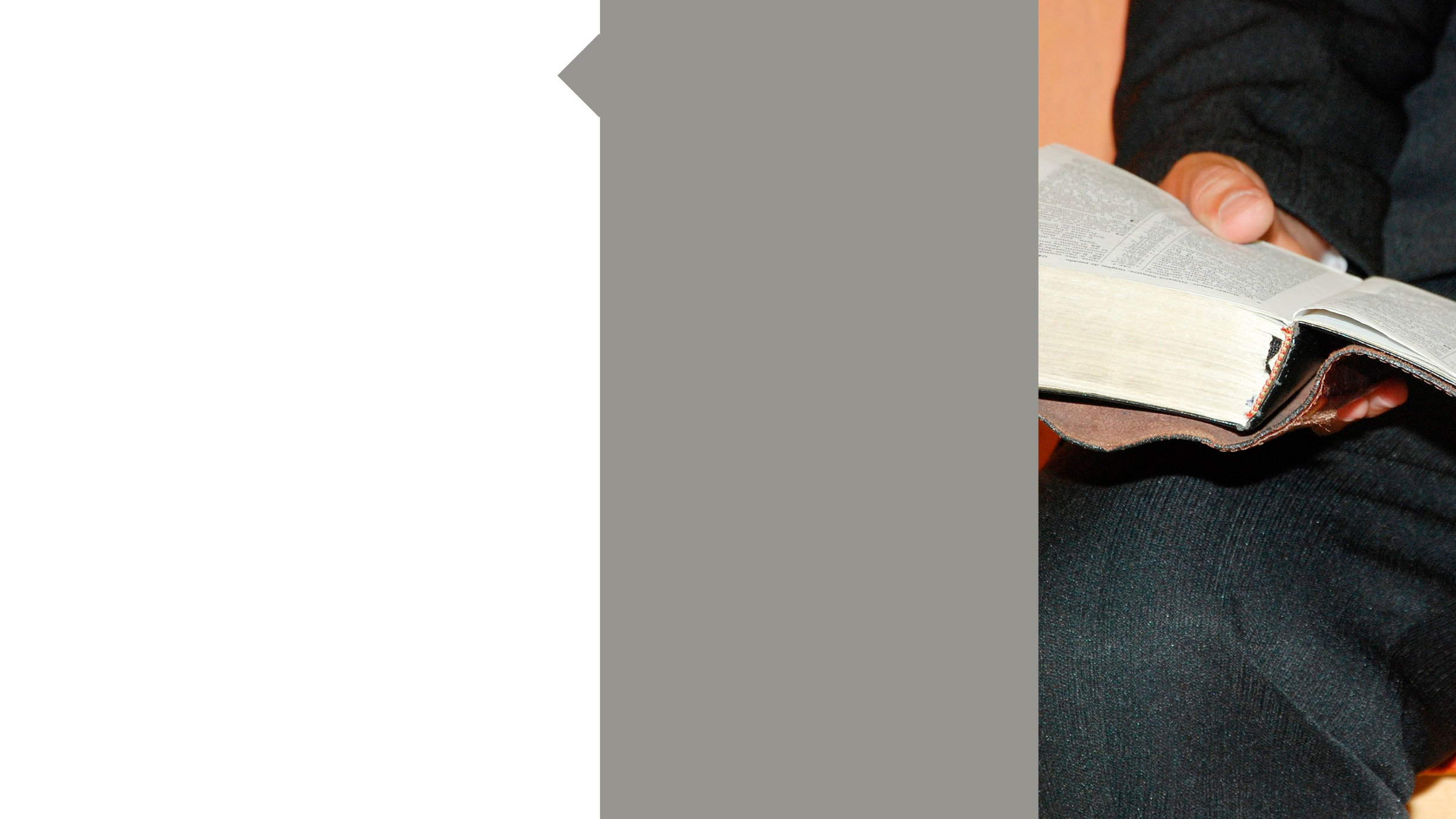 «И заповедал Господь Бог человеку, говоря: от всякого дерева в саду ты будешь есть, а от дерева познания добра и зла, не ешь от него, ибо в день, в который ты вкусишь от него, смертью умрешь».
Бытие
2:16, 17
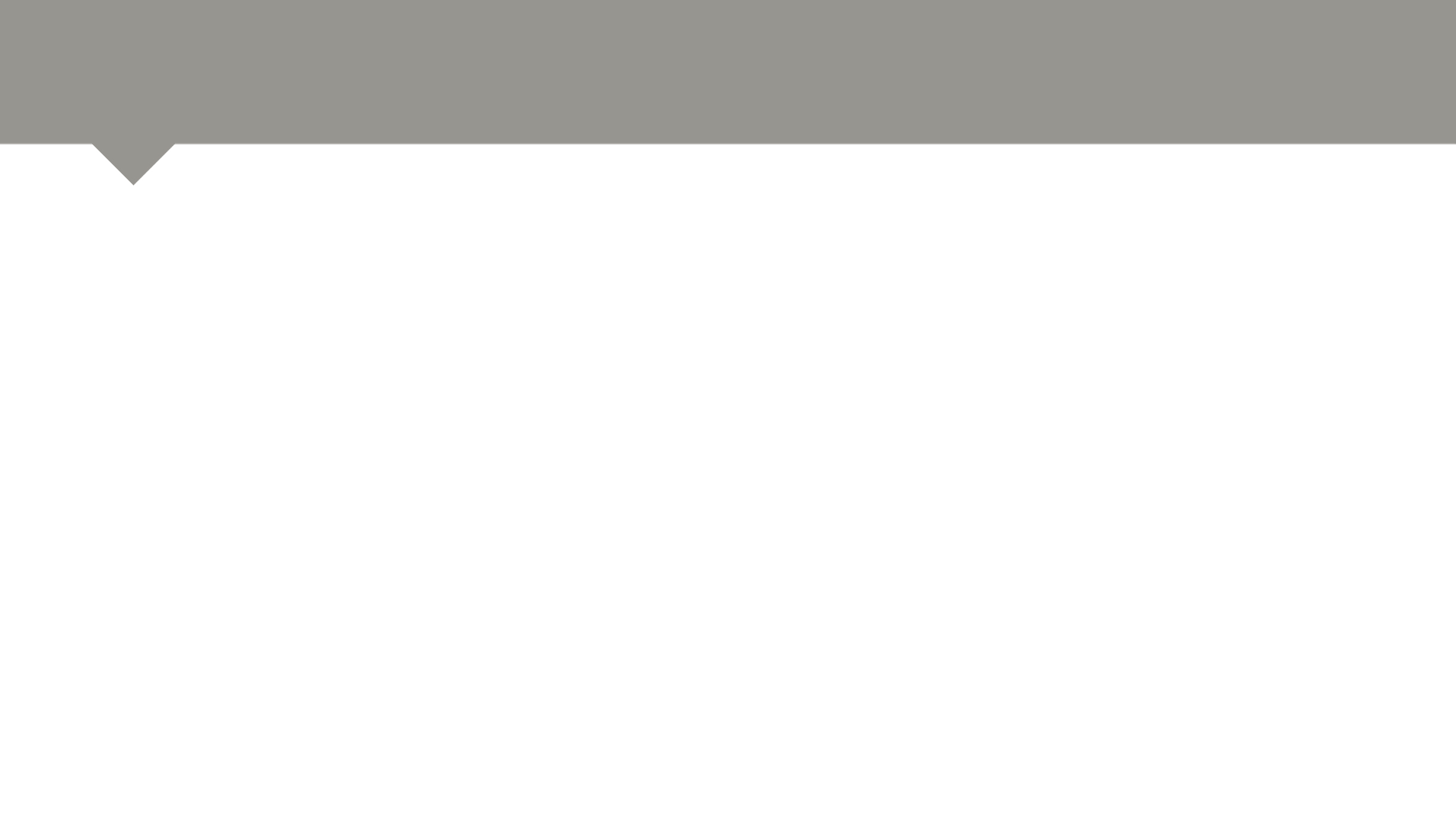 Дьявол предлагает альтернативу
Он убеждает Адама с Евой в том, что если они его и попробуют плод от того дерева, с ними ничего не случится.
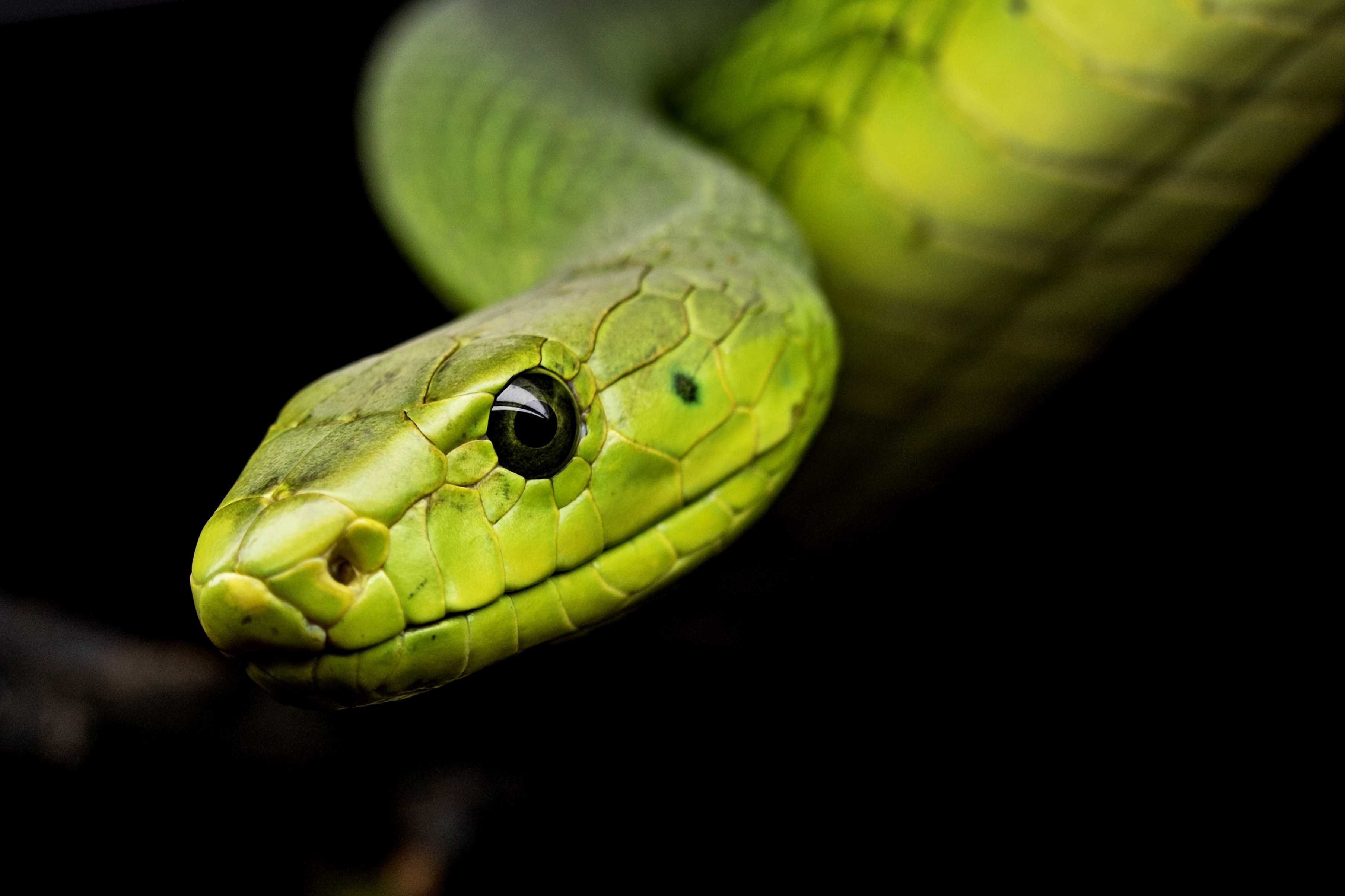 [Speaker Notes: Божье повеление кажется странным. Оно так контрастирует с красотой райского сада, который цветет, пышет жизнью, и вдруг такие слова – «не ешьте, ибо в день, когда вы вкусите, вы смертью умрете». Альтернатива, которую предлагает дьявол нашим прародителям, на фоне Божьих слов выглядит куда более привлекательней: «Нет, не умрете вы» (Быт. 3:4).]
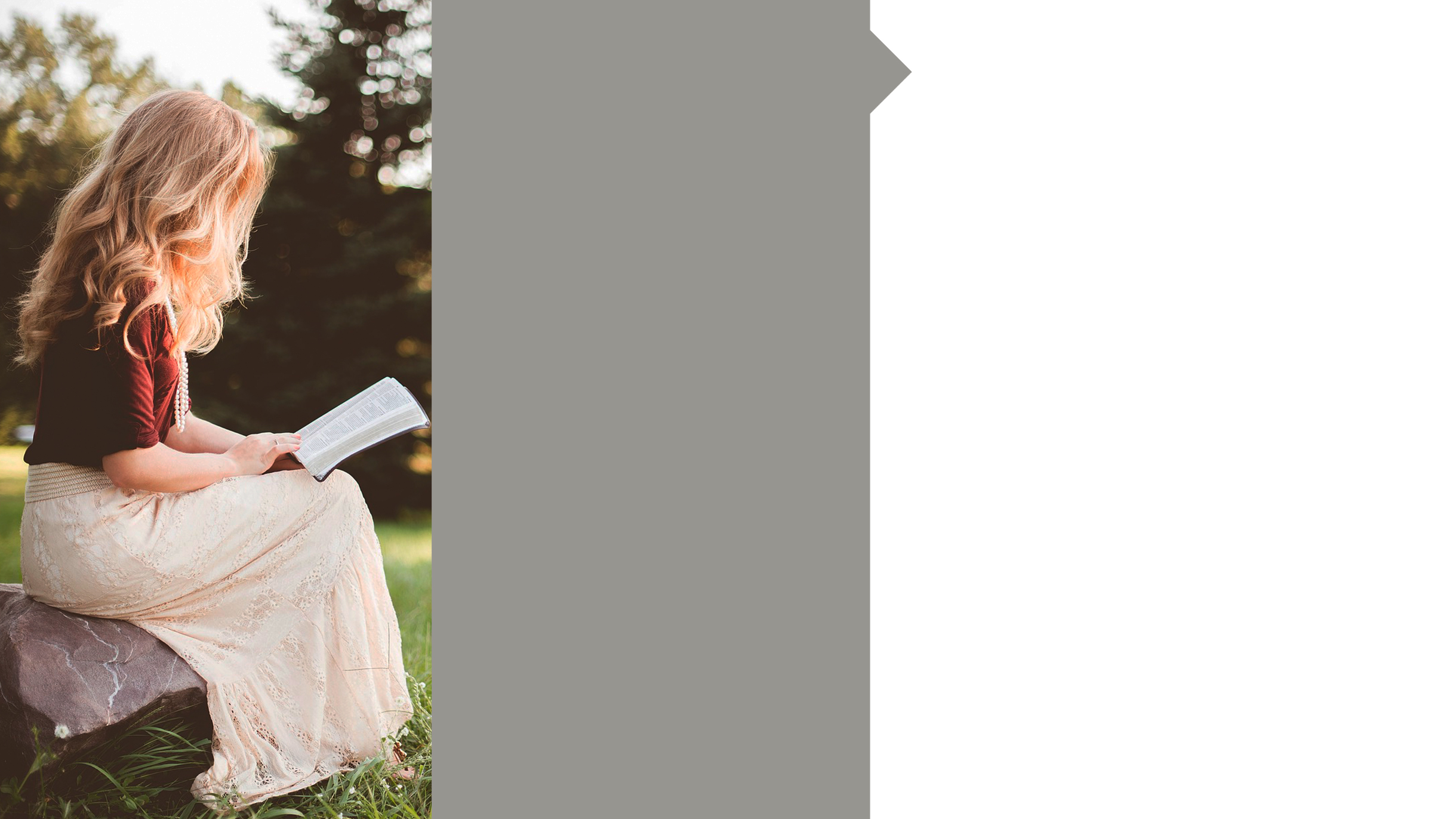 Бытие
3:4
«Нет, не умрете»
[Speaker Notes: Дьявол убеждает Адама с Евой в том, что если они послушаются его и попробуют плод от того дерева, от которого Бог запретил им вкушать, то ничего с ними не случится. Более того, он обещает им, что у них откроются глаза, они по-другому увидят мир, они поймут, что не знали всего. И самое главное, - говорит дьявол, - «вы сами станете как боги, знающие добро и зло». Альтернатива, предложенная дьяволом, выглядит достаточно заманчиво. И заманчивее всего звучат эти слова: «нет, не умрете». 
Сатанинская установка «нет, не умрете» настолько плотно засела в человеческое сознание, что человек даже мысли не допускает о том, что невозможно продолжение жизни после смерти. Именно поэтому во всех известных культурах, в том числе и религиозных, существует устойчивое представление о жизни после смерти. Пожалуй, нет такой религии на земле, которая бы не учила, что есть жизнь после смерти. Вера в бессмертие души - это своеобразный защитный механизм, который человек придумал для того, чтобы избежать страха перед неизбежностью смерти.]
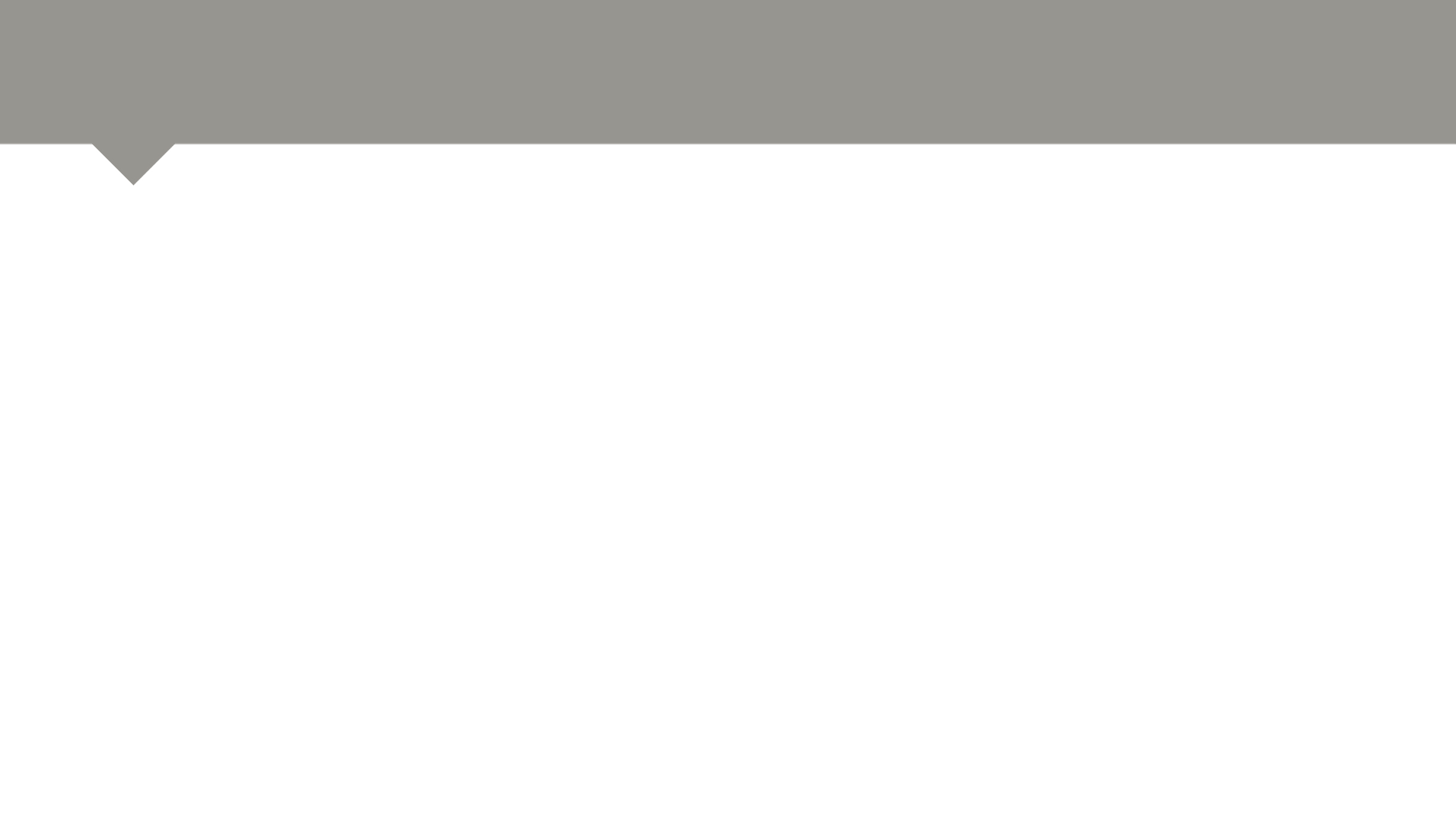 Действительно ли человек бессмертен?
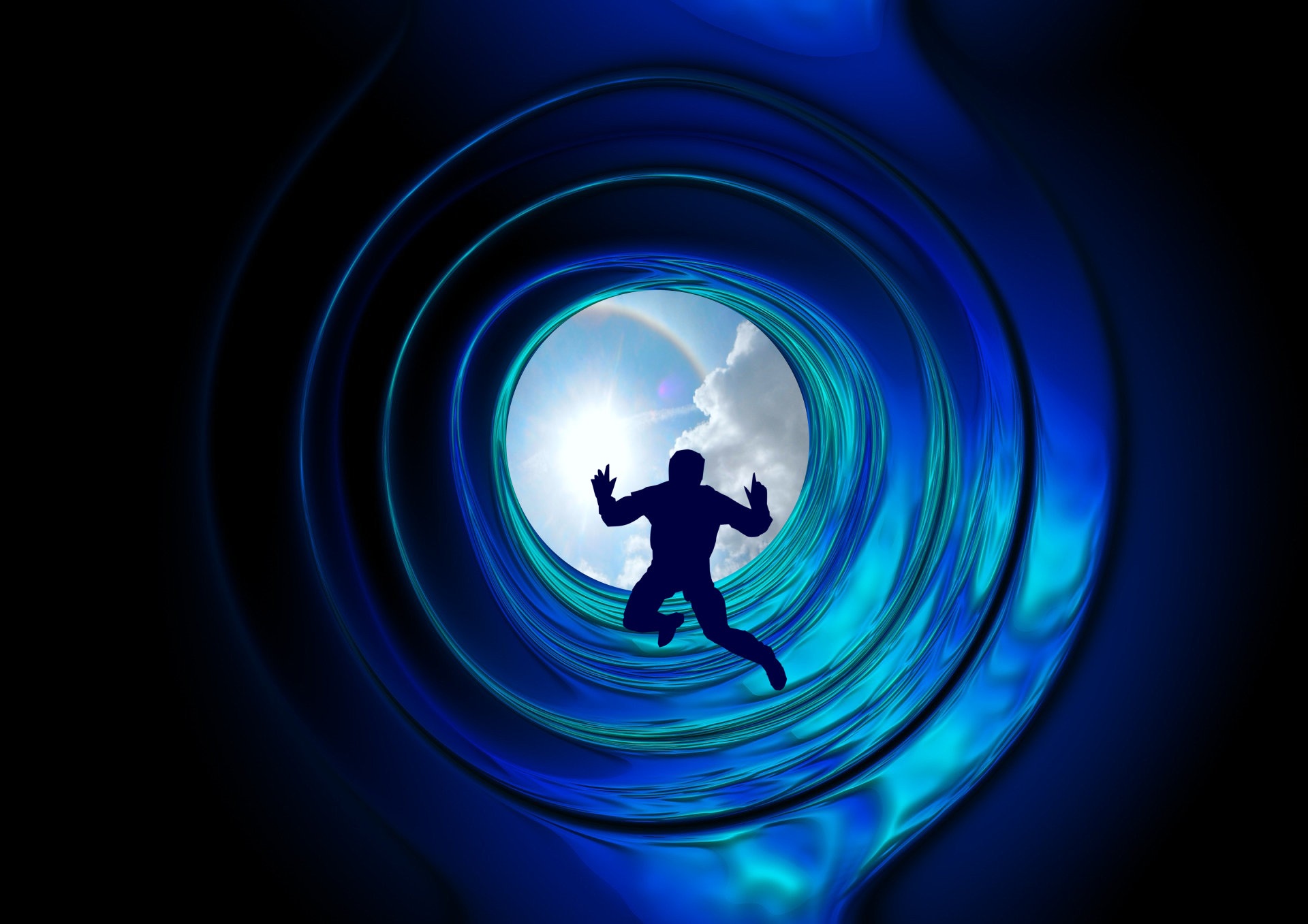 Продолжается ли его сознательное существование сразу после смерти?
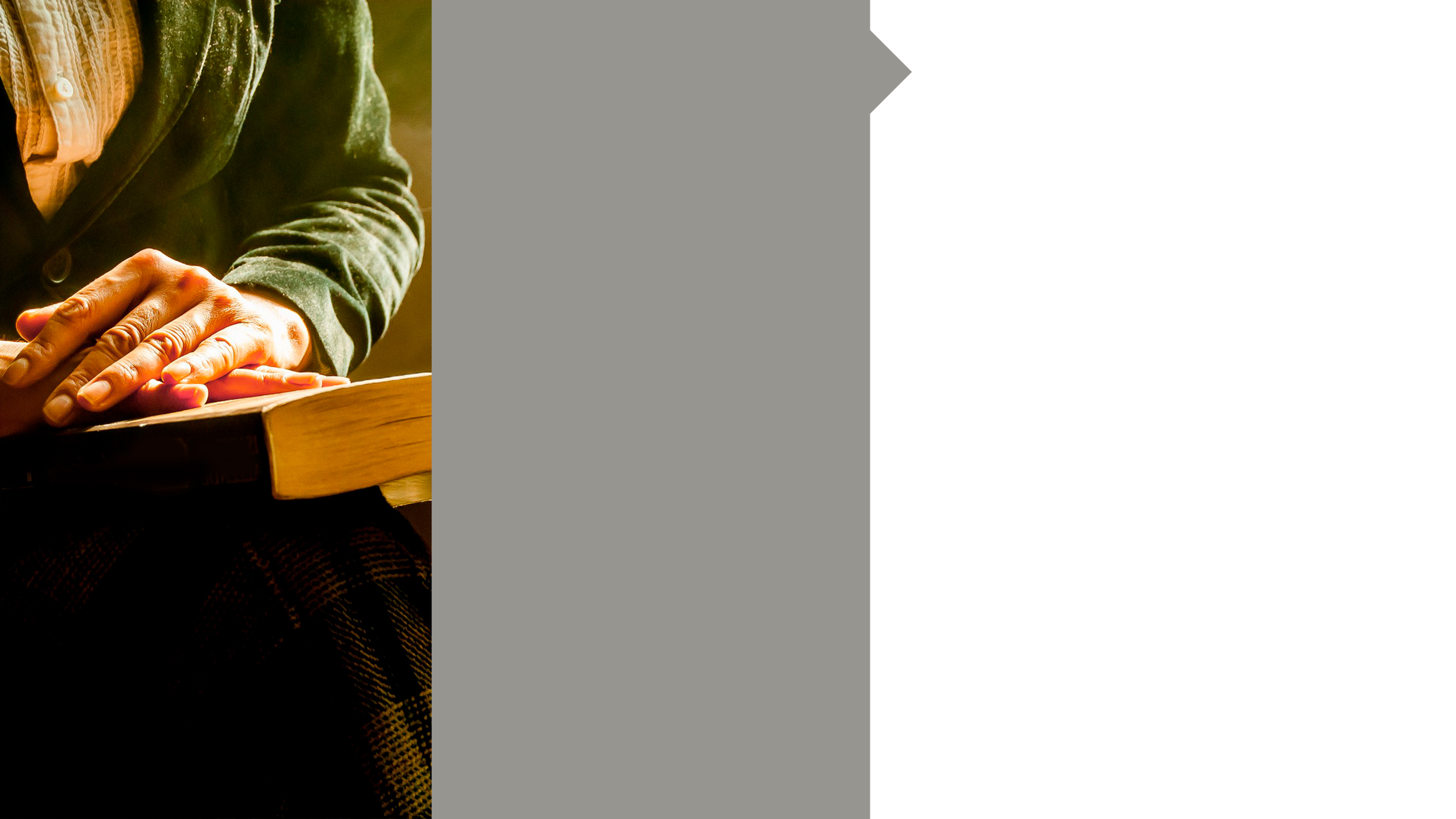 «И создал Господь Бог человека из праха земного, и вдунул в лицо его дыхание жизни, и стал человек душою живою».
Бытие
2:7
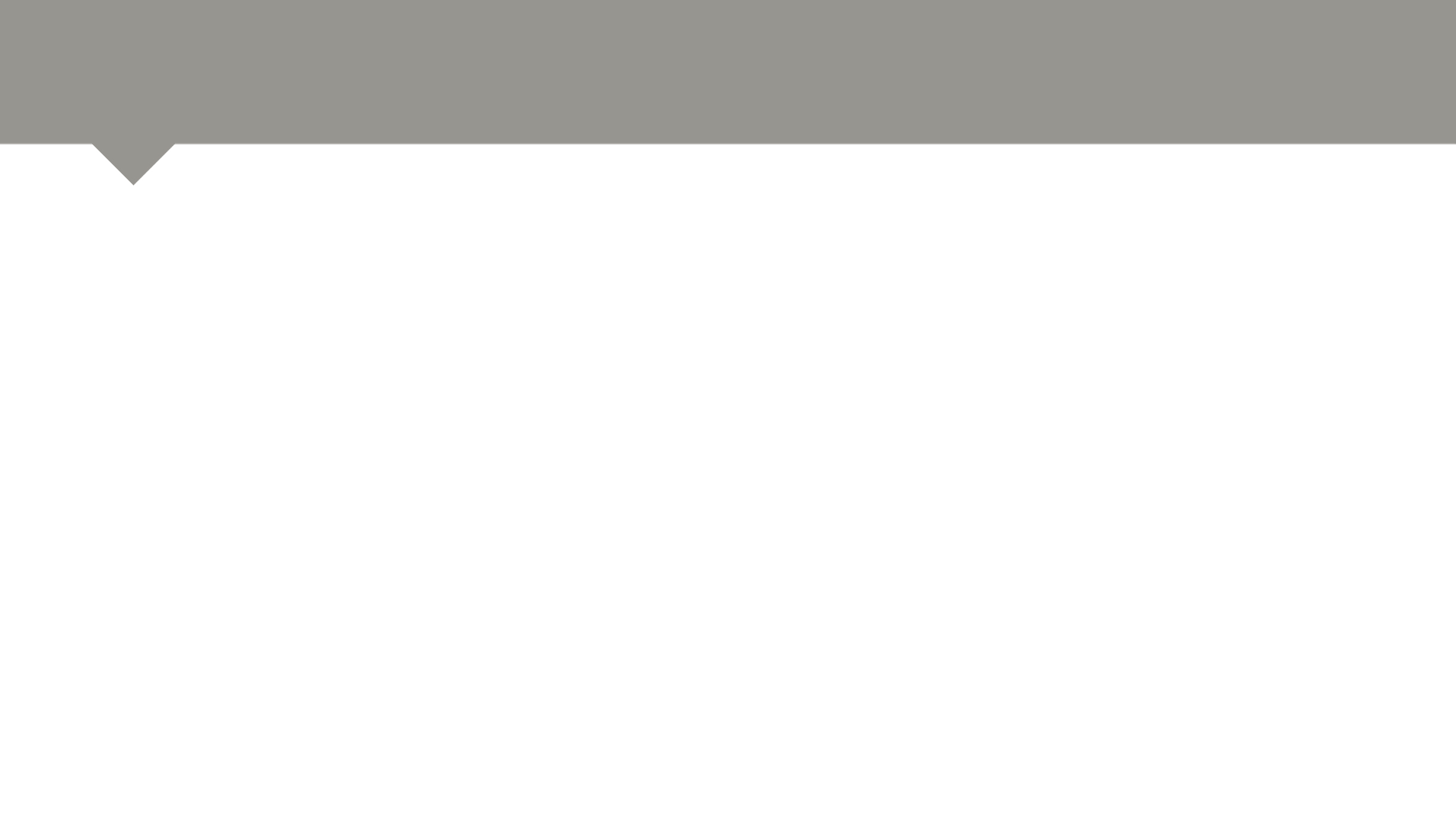 В Священном Писании несколько тысяч раз встречается слово «душа»
Но ни разу, в Библии не встречается словосочетание «бессмертная душа». 
Его просто нет.
[Speaker Notes: И снова мы вынуждены обратить внимание на основы библейского учения о человеке и душе. В Священном Писании достаточно часто (несколько тысяч раз) встречается слово «душа». На еврейском это «нефеш», на греческом «псюхе» (отсюда, кстати, и слово «психология»). Но ни разу, и я подчеркиваю это, ни разу в Библии не встречается словосочетание «бессмертная душа». Его просто нет в Библии. 
Что же такое душа по учению Библии? Основное значение слова «нефеш» (душа) — это весь человек. Когда мы читаем описание того как был сотворен человек, мы обращаем внимание на следующую, если можно так сказать, формулу: «Господь Бог создал (буквально: изваял, вылепил) человека из праха земного, и вдохнул в него (буквально: в ноздри его) дыхание жизни, и стал тот твореньем живым (буквально: живым существом или душою живою» (Быт. 2:7). Интересно заметить, что душой живой назван человек, как целостное существо.
Итак, под душой мы не должны понимать какую-то нематериальную сущность или субстанцию, которая была добавлена в творческом акте Богом к материальному телу. Нет. О душе сказано как о человеке в целом. После того, как Бог дал человеку дыхание жизни, он стал душою живою. Это очень интересный и важный момент.]
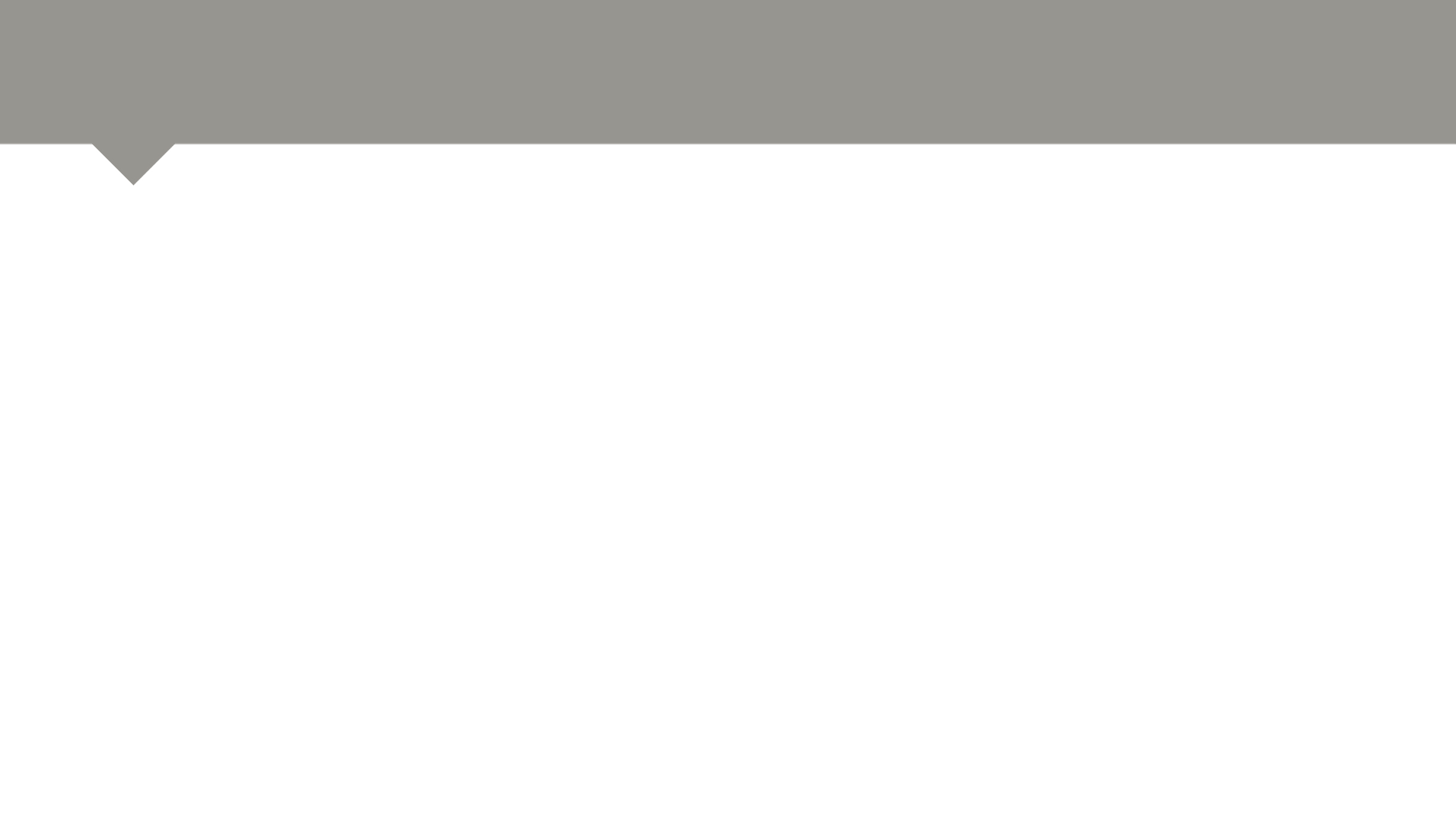 Изгнание из Эдема
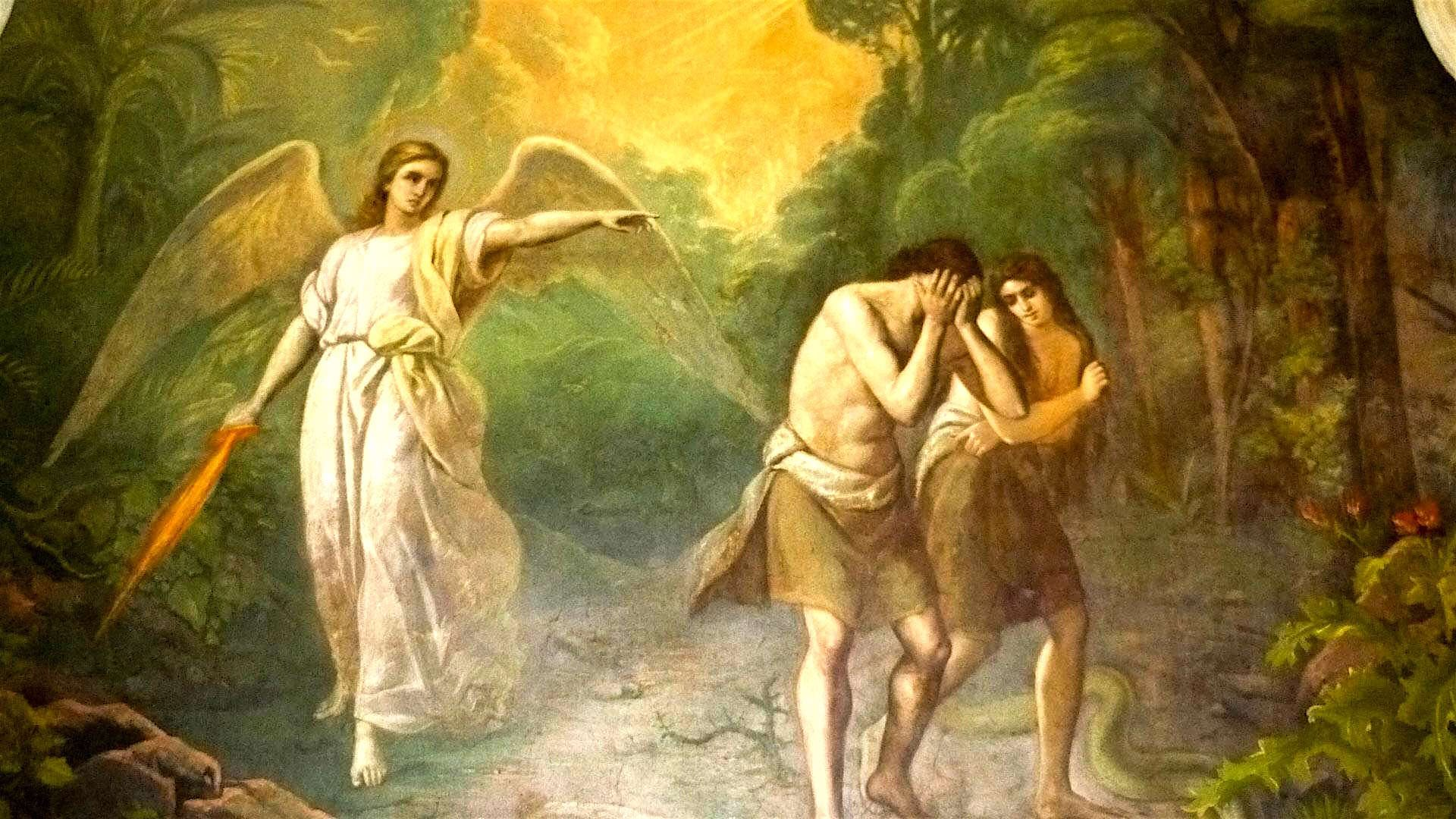 Первые люди были изгнаны из эдемского сада. Они были отстранены от дерева жизни, им предстояло вкусить смерть.
[Speaker Notes: После грехопадения первые люди были изгнаны из эдемского сада. Они были отстранены от дерева жизни, им предстояло вкусить смерть во всем ее трагизме.]
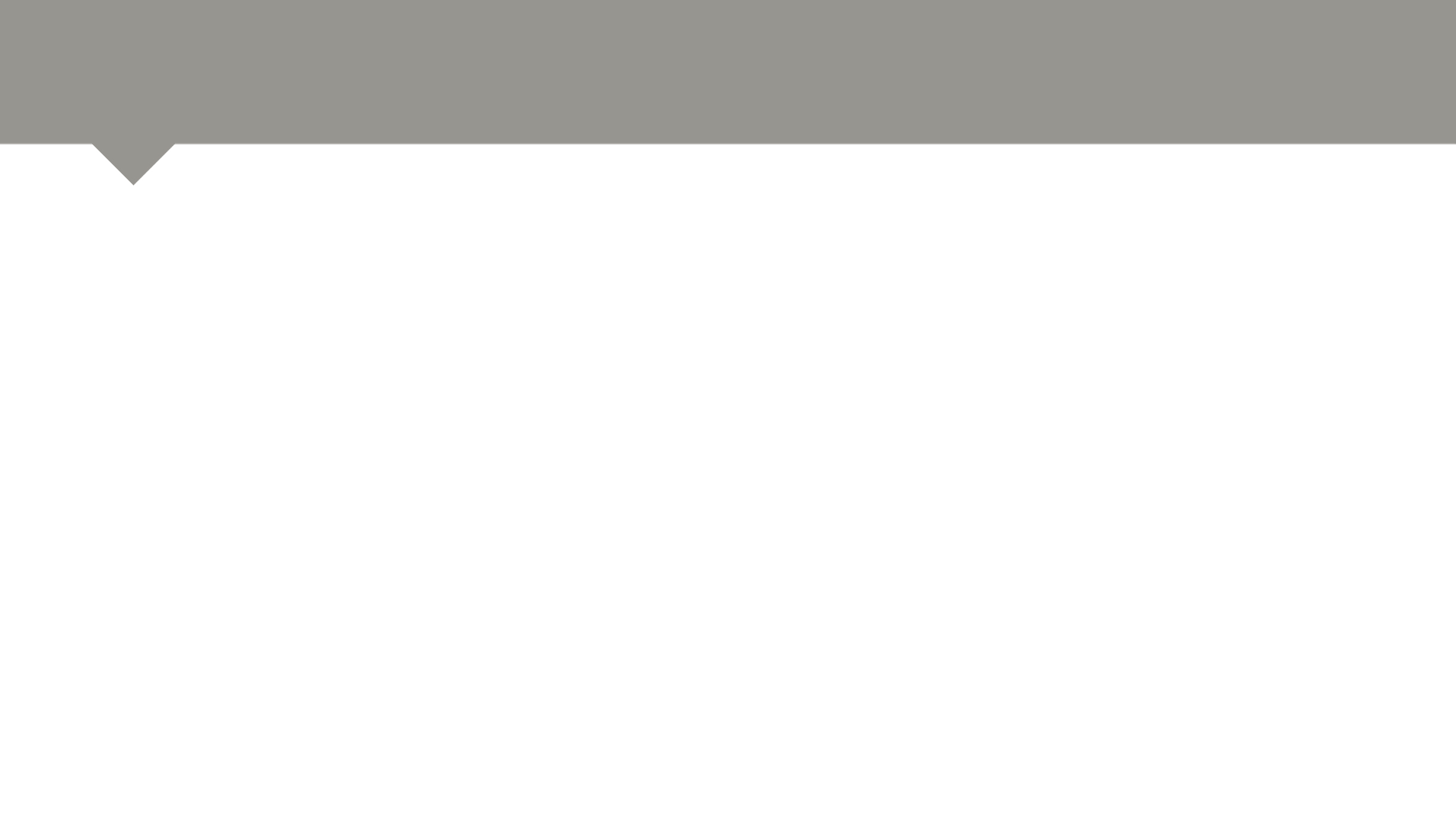 Первая смерть
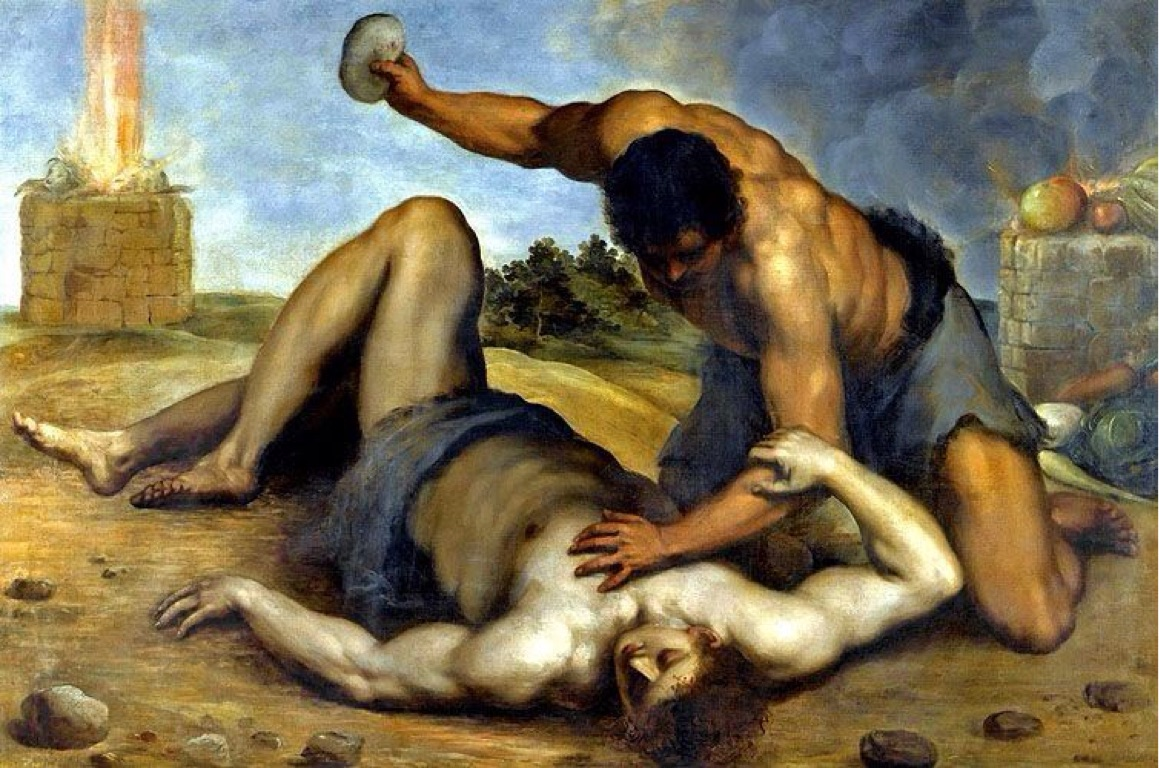 Брат убивает брата. Какая трагедия для родителей, Адама и Евы!
[Speaker Notes: Первая смерть. Один сын убивает другого. Можем ли мы представить, какой трагедией это было для Адама с Евой? Каким было горе родителей?
Особенно от осознания своей вины…
Однако, сколько детей Адама ушло с тех пор из жизни!]
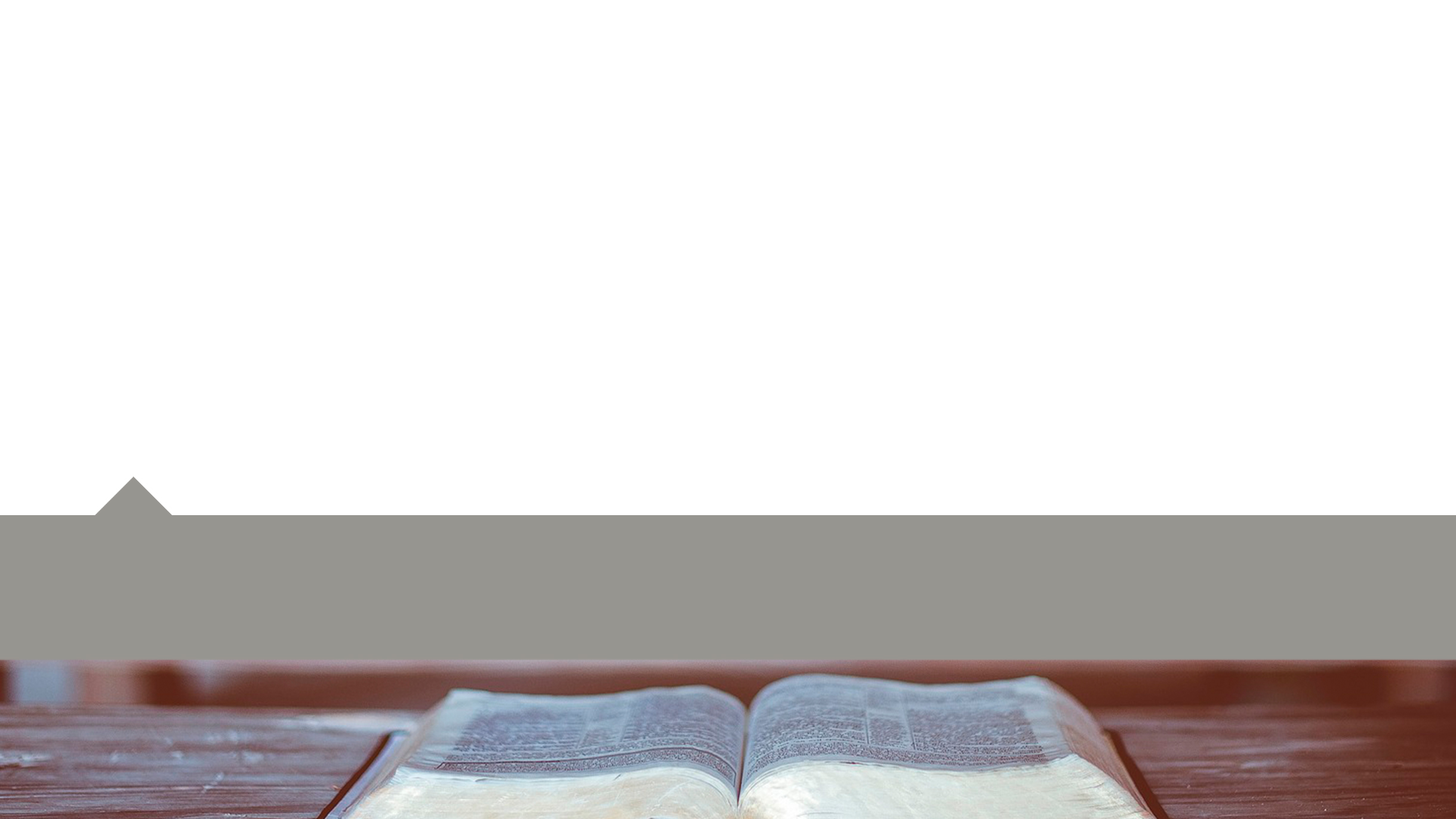 «Живые знают, что умрут, а мертвые ничего не знают, и уже нет им воздаяния, потому что и память о них предана забвению, и любовь их и ненависть их и ревность их уже исчезли, и нет им более части вовеки ни в чем, что делается под солнцем».
Екклесиаст 9:5, 6
[Speaker Notes: Что же происходит с человеком, когда он умирает? Что говорит Библия?
Текстов в Библии, которые говорят о том, что после смерти жизнь не продолжается, достаточно много. Сразу после смерти сознательное существование человека невозможно. Я хочу еще раз вернуться к книге Екклесиаста]
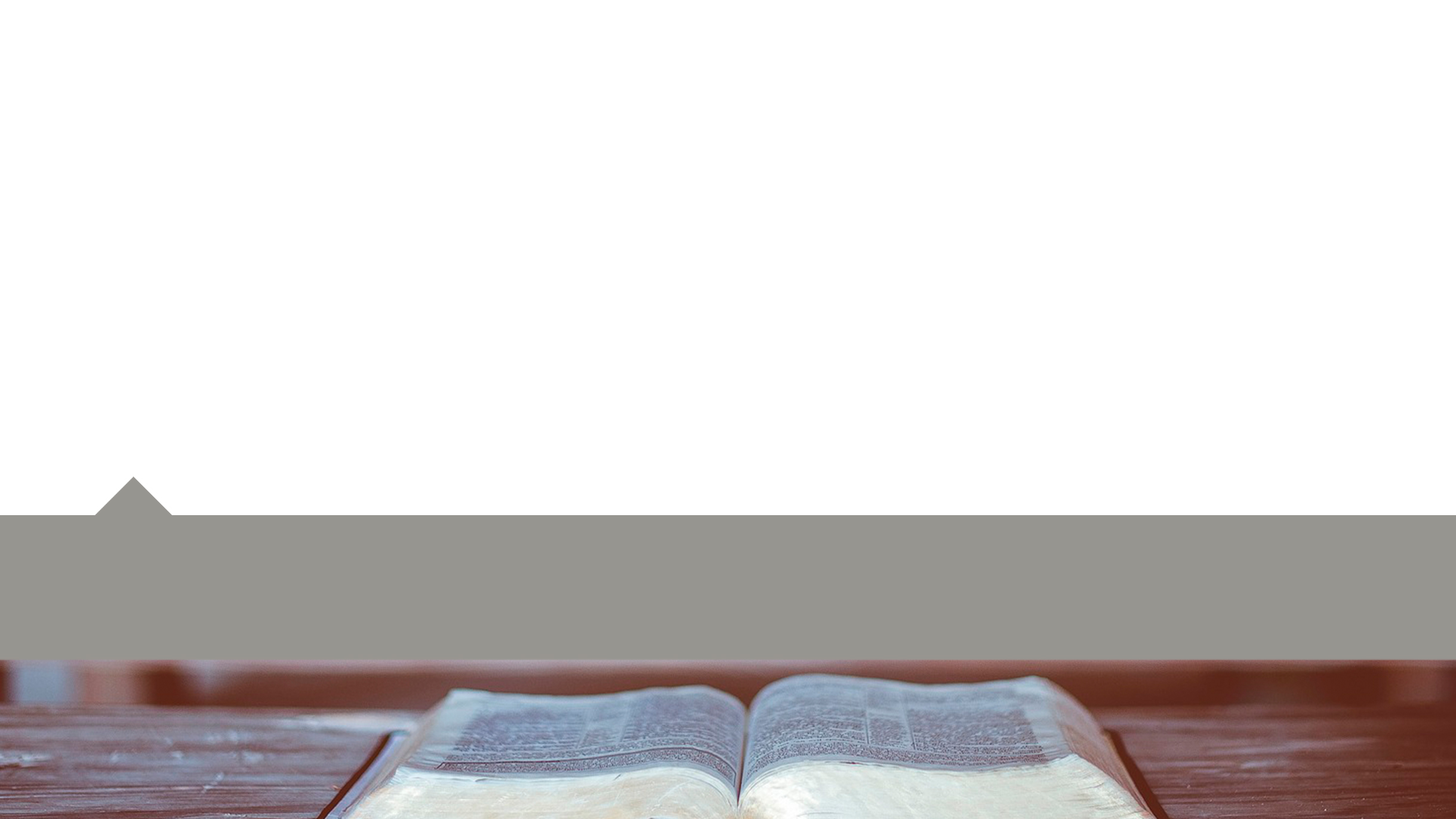 «Все, что может рука твоя делать, по силам делай; потому что в могиле, куда ты пойдешь, нет ни работы, ни размышления, ни знания, ни мудрости».
Екклесиаст 9:10
[Speaker Notes: Поэтому и такой совет, который дает человеку автор этой книги: «Что под силу — то и делай руками своими, ибо в Шеоле, куда ты сойдешь, не будет уже ни трудов, ни разумения, ни познания, ни мудрости» (Еккл. 9:10). Шеол – это еврейское слово, означающее могилу, место, где захоронены умершие. О жизни в шеоле, о каком-то сознательном существовании в нем, не может быть и речи.]
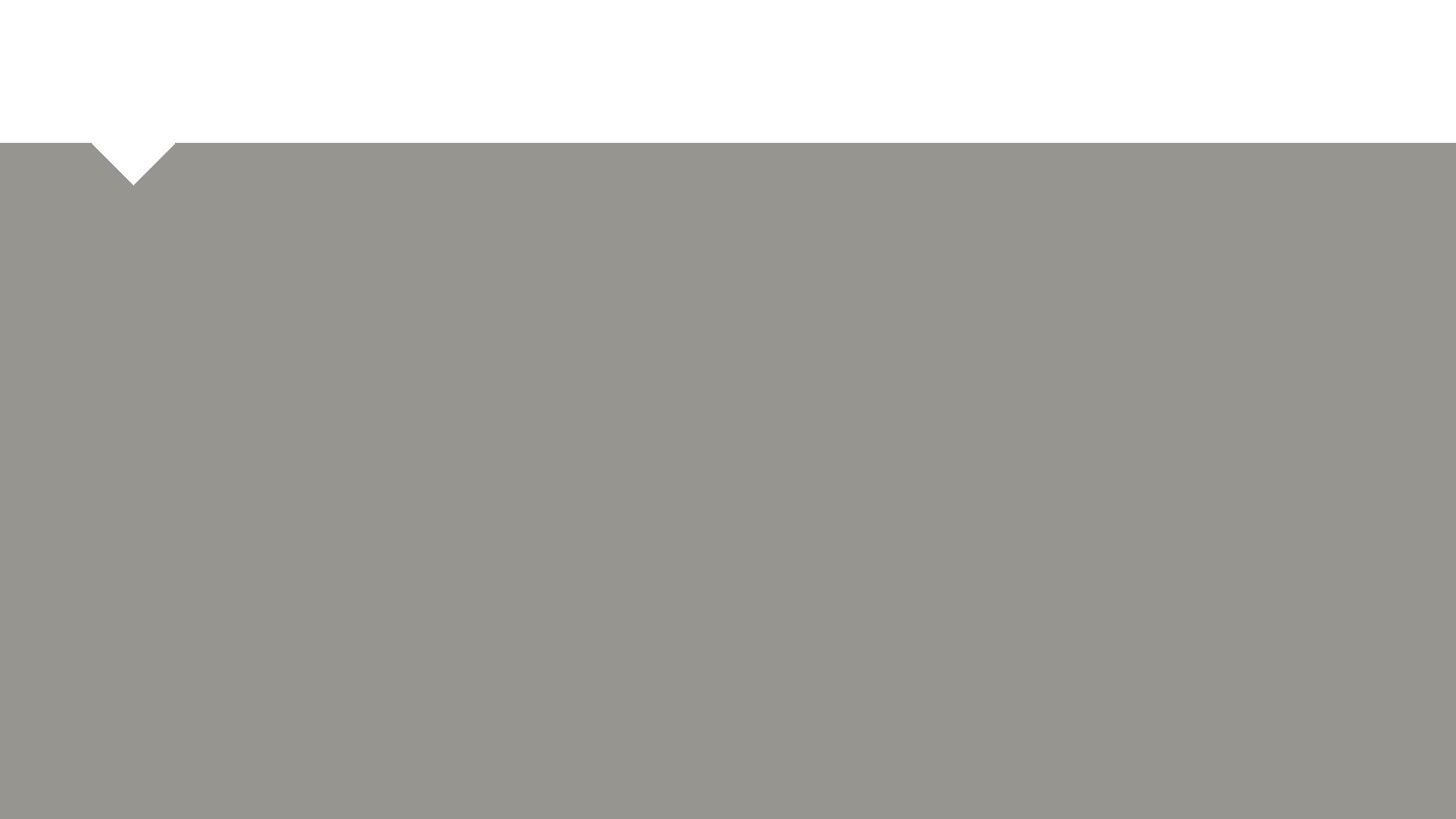 ТАК ЕСТЬ ЛИ НАДЕЖДА НА ЖИЗНЬ?
Безусловно, есть!
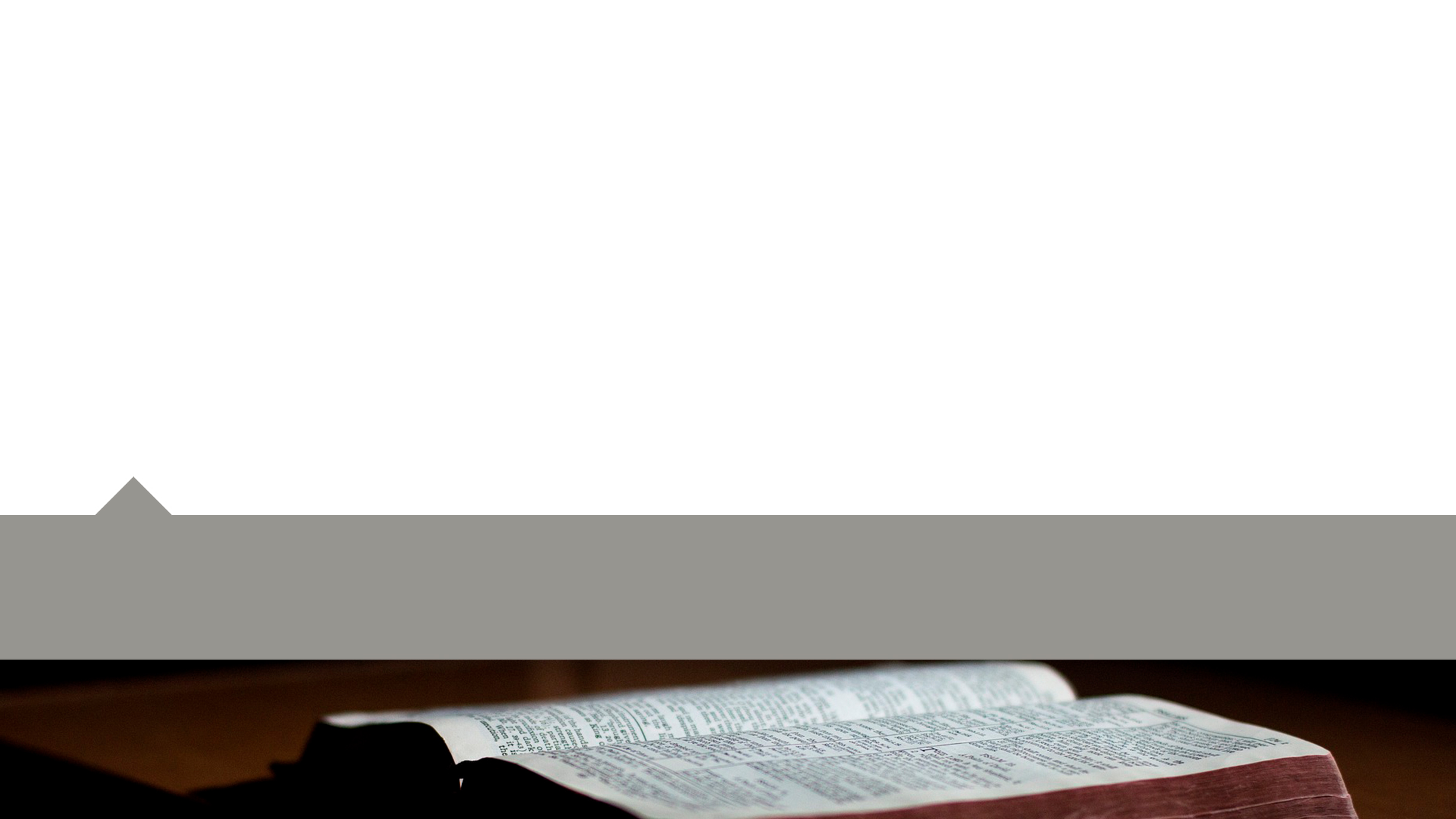 Когда умрёт человек, то будет ли он опять жить?
Книга Иова 14:14
[Speaker Notes: В этой связи уместно еще раз обратиться к опыту великого страдальца Иова. Мы уже упоминали о нем в одной из предыдущих глав. Главный персонаж одноименной книги задается вопросом: «Умерев, может ли человек вновь ожить?» (Иов. 14:14). И вы знаете, какой ответ дается здесь же?]
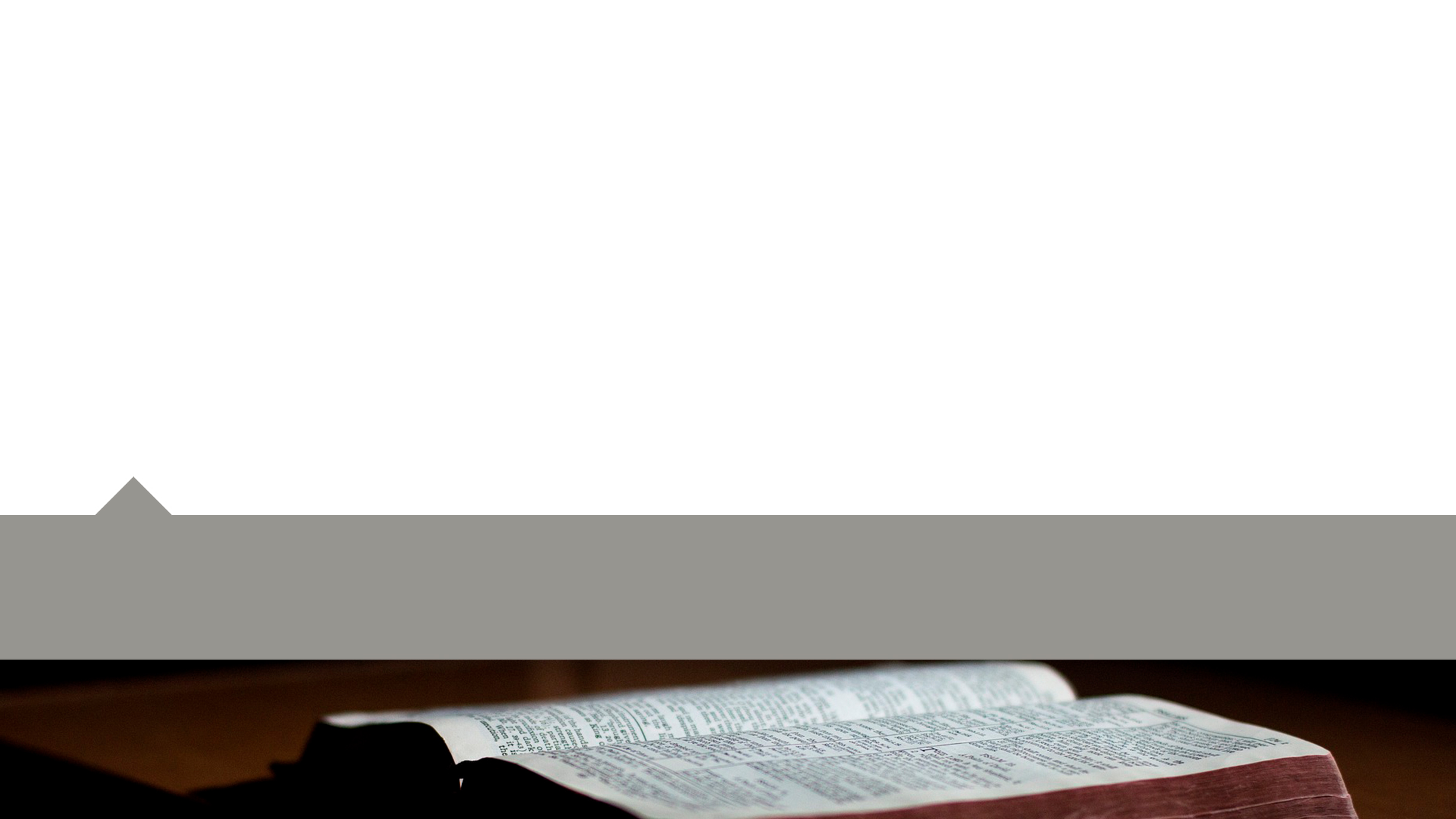 «так человек ляжет и не встанет; до скончания неба он не пробудится и не воспрянет от сна своего».
Книга Иова 14:12
[Speaker Notes: «…а человек — в могилу ляжет и не поднимется, и доколе не исчезнут небеса, не проснется, не пробудится от сна своего (Иов. 14:12). 
Автор книги говорит о смерти как о явлении временном, сравнивая ее со сном. Сон – как известно временное состояние в жизни живого человека. После сна всегда следует пробуждение. В Библии смерть неоднократно представляется как сон, после которого следует пробуждение. Это пробуждение мертвых называется воскресением. И о воскресении мертвых в Священном Писании говорится достаточно часто, как в Ветхом Завете, так и в Новом. В связи с этим важно обратить внимание на историю из Нового Завета, связанную с воскресением Лазаря. Наверное многие знакомы с этой историей.]
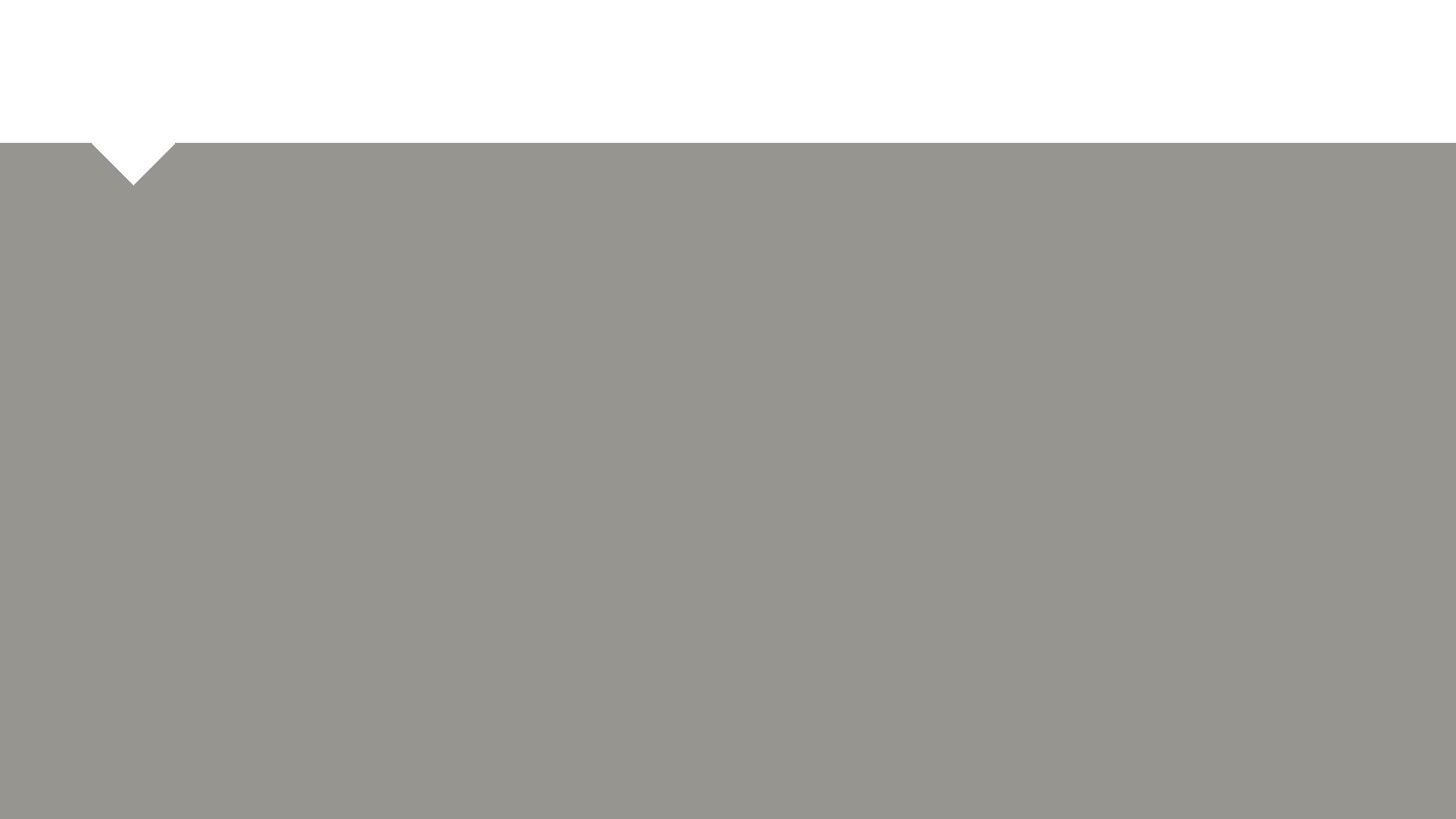 Иисус говорит
Смерть – это сон!
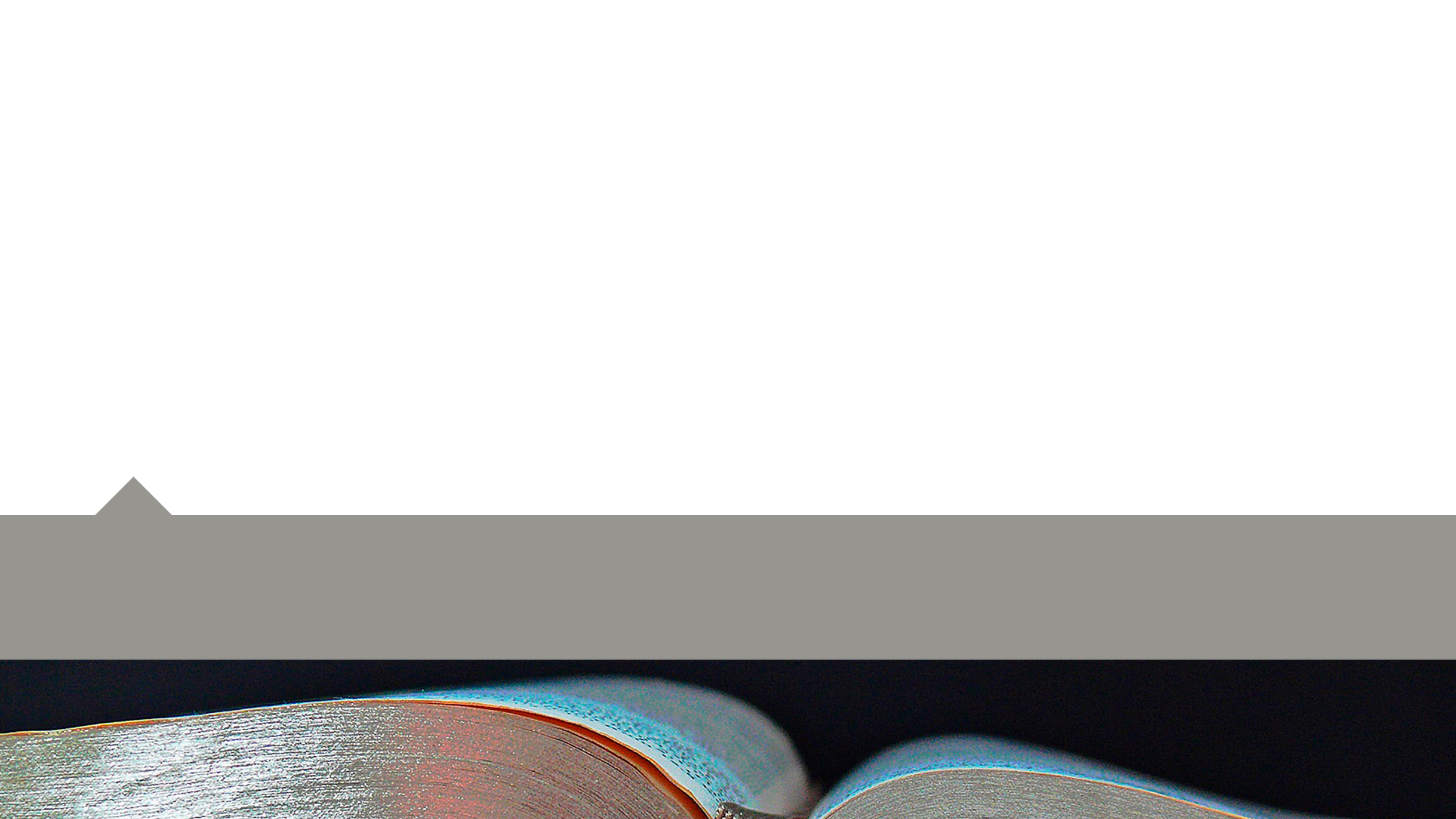 «Сказав это, говорит им потом: Лазарь, друг наш, уснул; но Я иду разбудить его.
Ученики Его сказали: Господи! если уснул, то выздоровеет.
Иисус говорил о смерти его, а они думали, что Он говорит о сне обыкновенном.
Тогда Иисус сказал им прямо: Лазарь умер».
Евангелие от Иоанна 11:11-14
[Speaker Notes: Важный отрывок, в котором Бог помогает искреннему человеку понять суть такого затруднения]
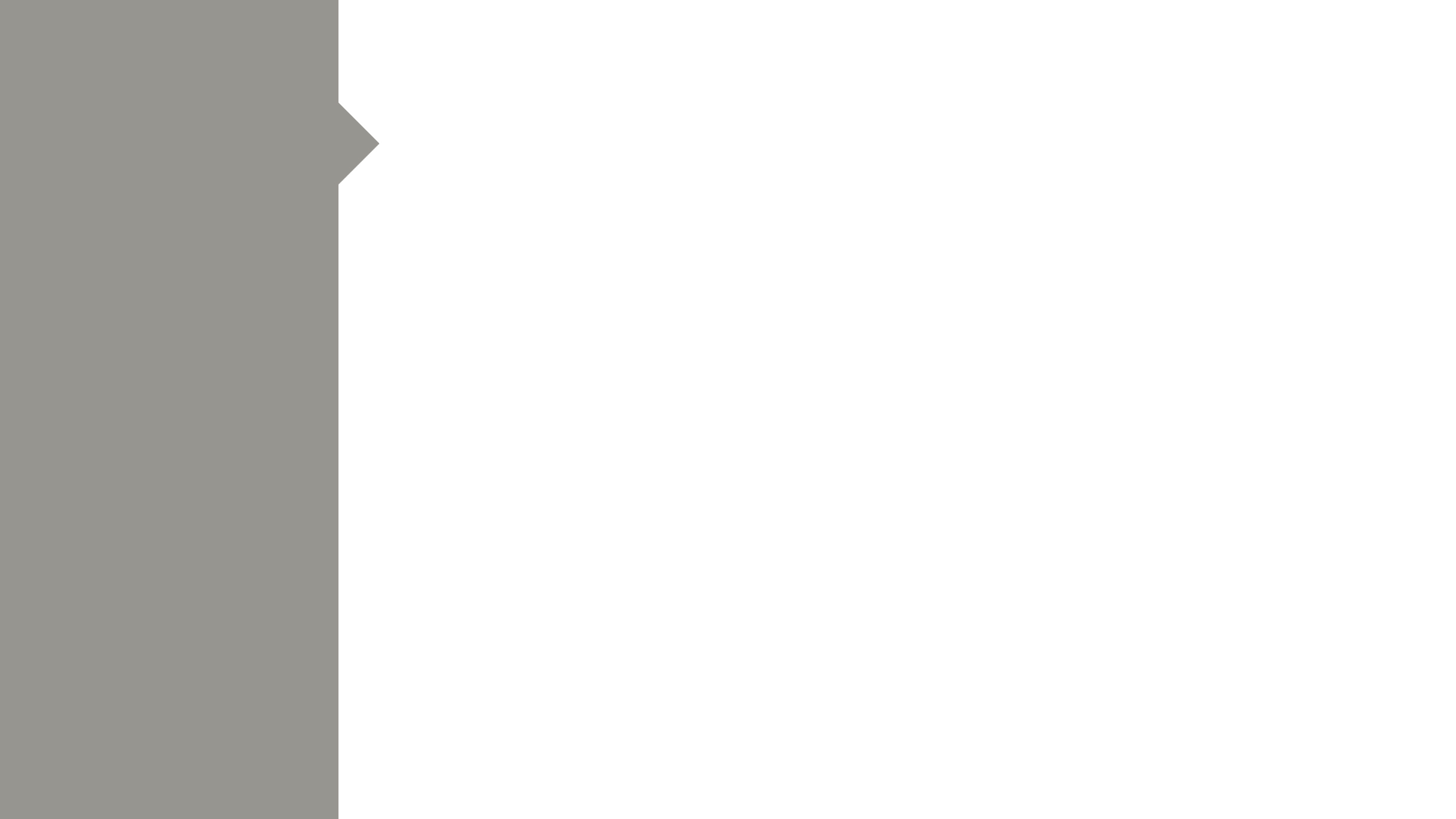 А пробуждение от сна – воскресение мертвых
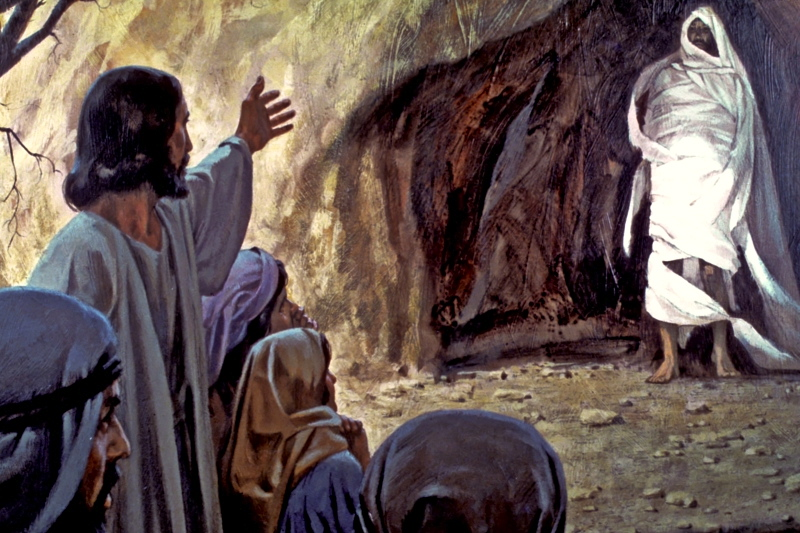 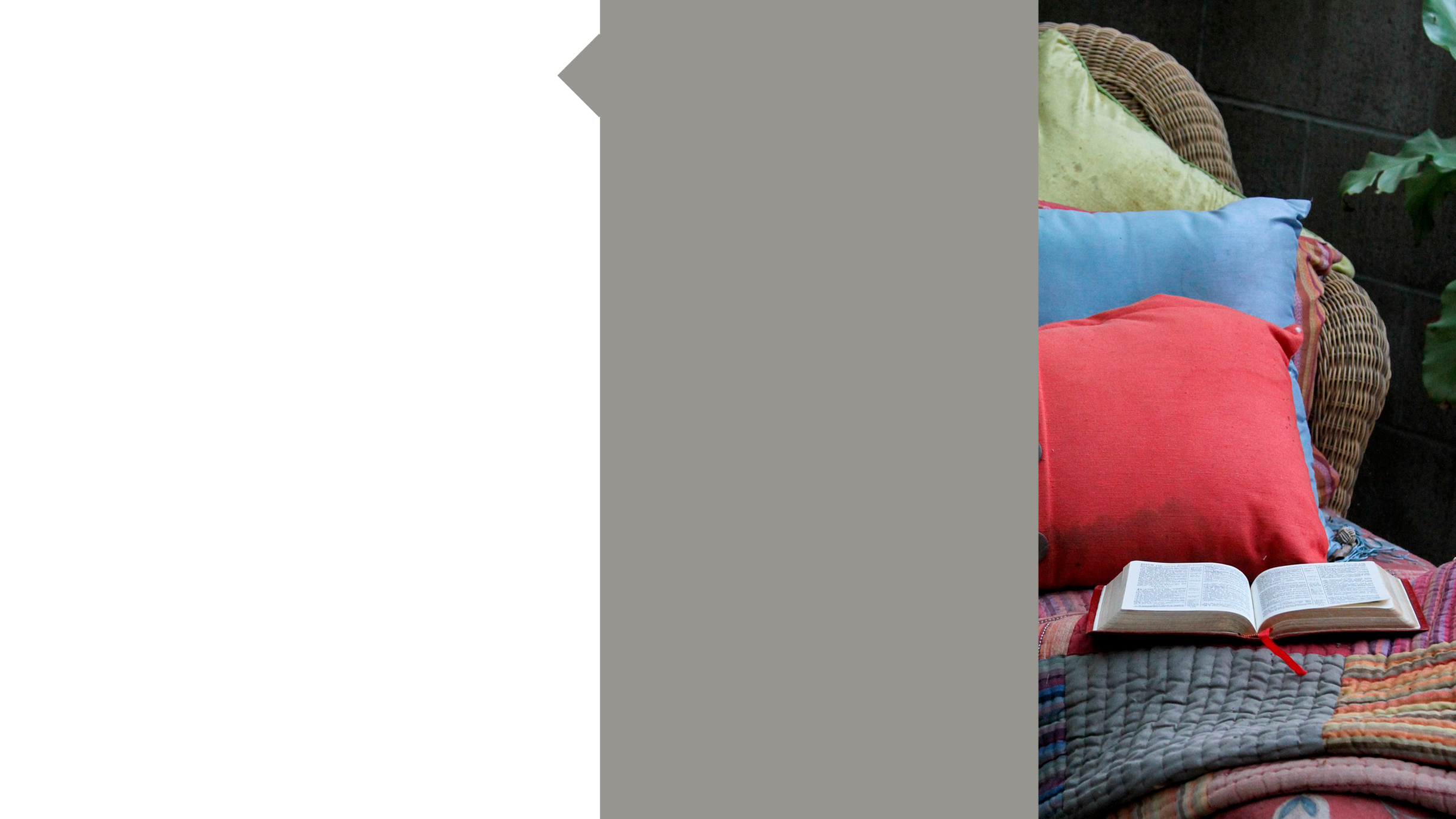 Евангелие 
от Иоанна
14:19
Еще немного, и мир уже не увидит Меня; а вы увидите Меня, ибо Я живу, и вы будете жить.
[Speaker Notes: На последней вечере Христос прощался с учениками, но не навсегда. «Я живу и вы будете жить!» – заверял их Он]
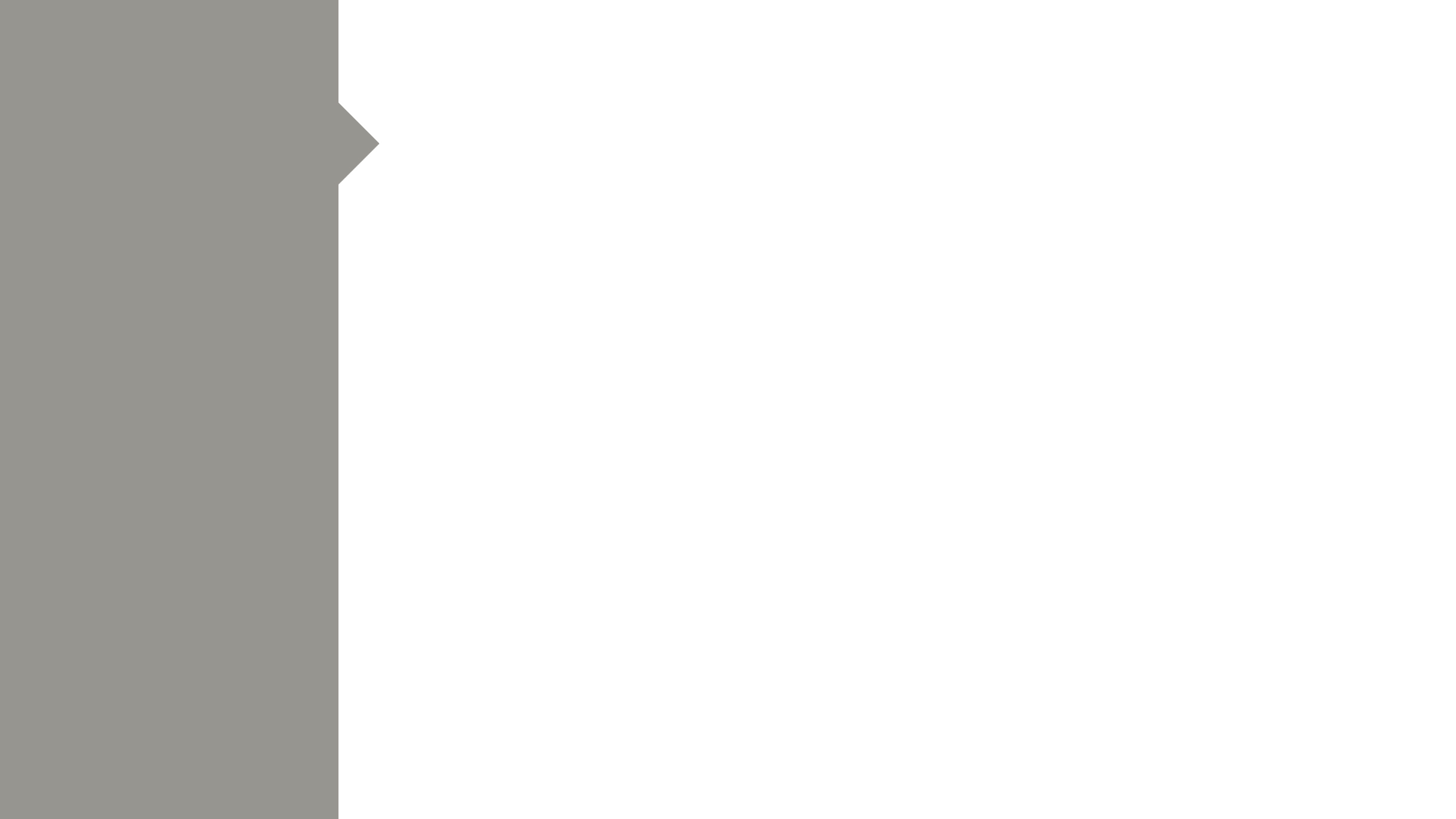 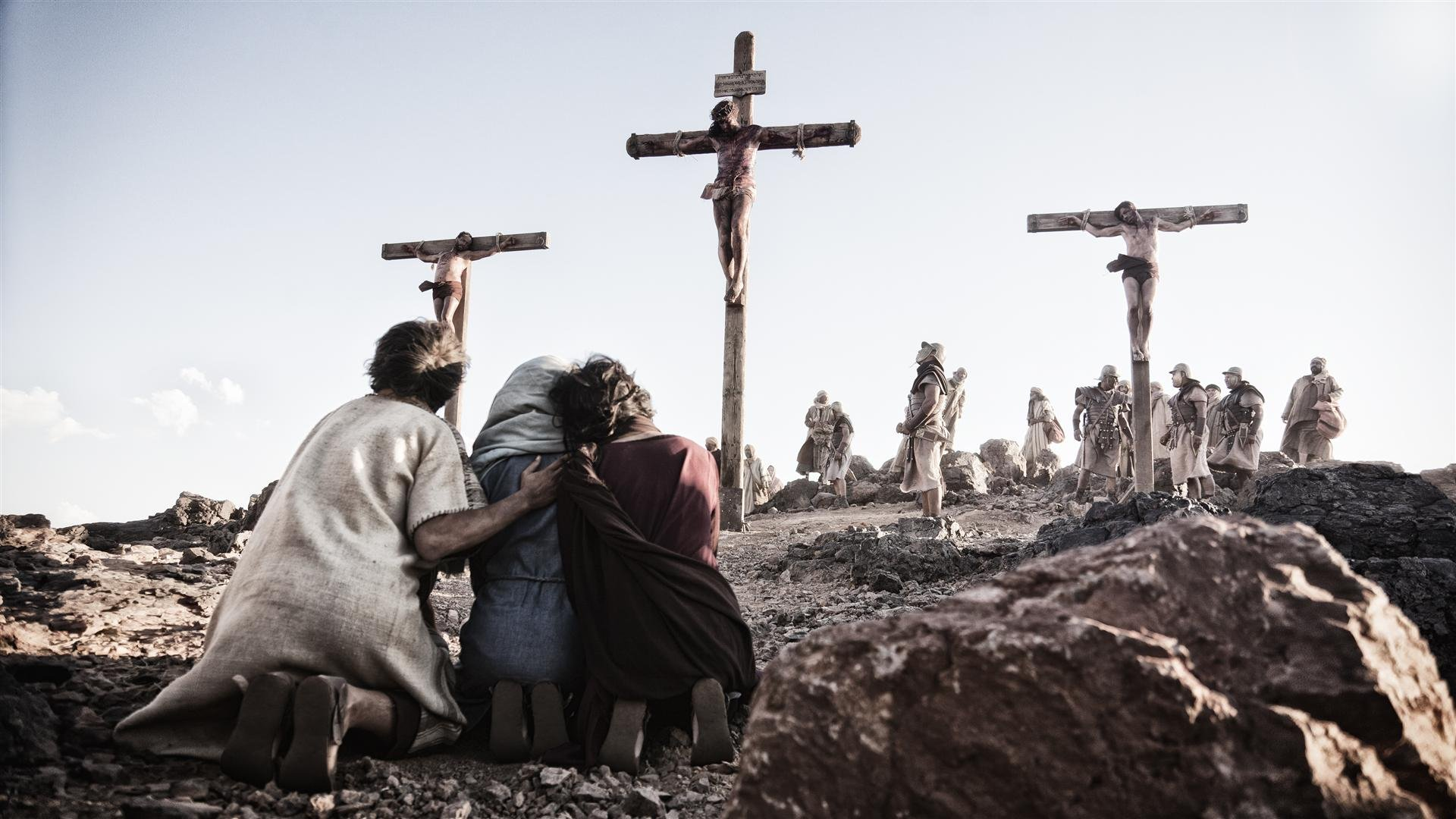 Горе учеников, потерявших Иисуса, трудно представить.
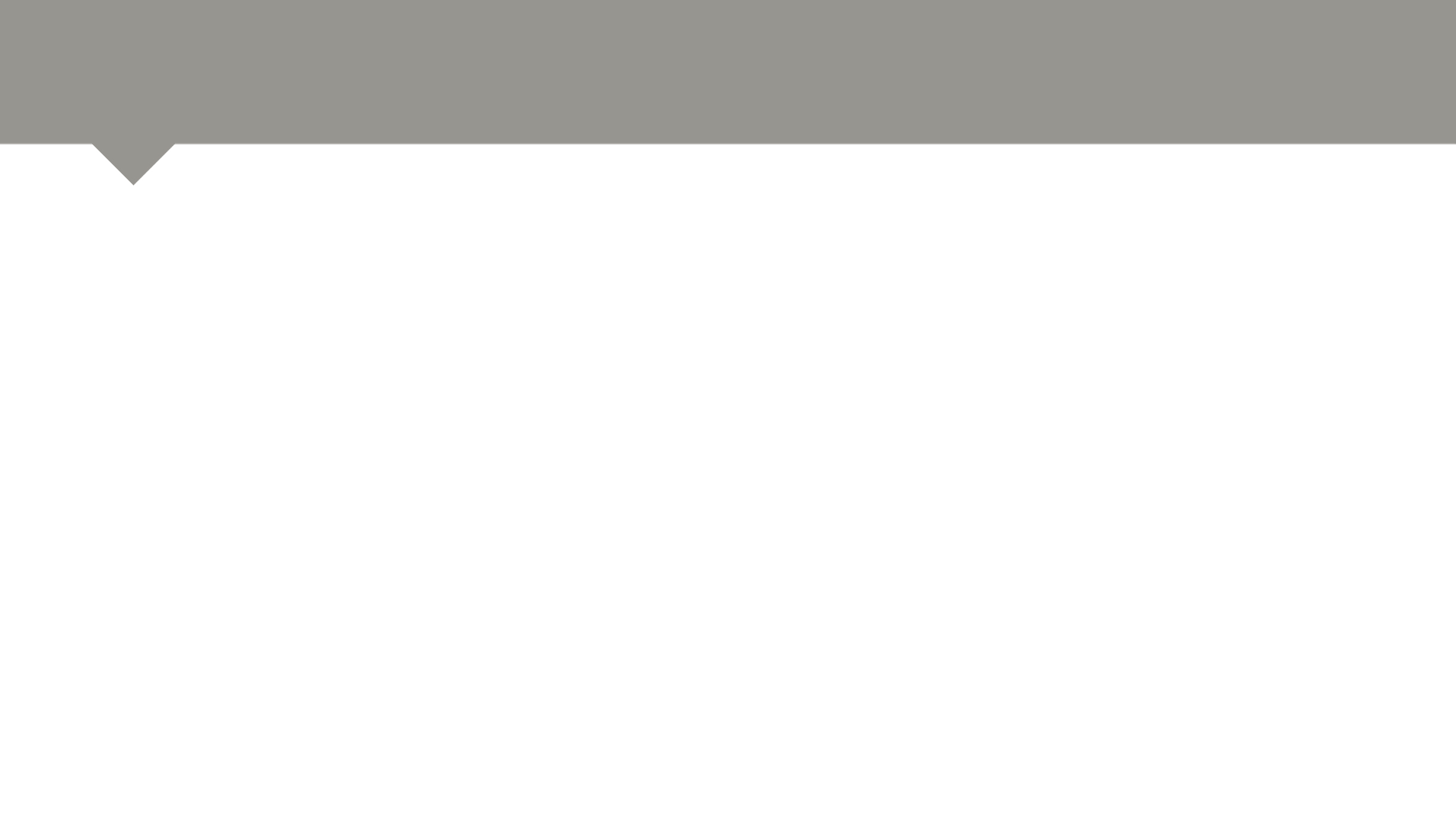 Христос воскрес
Радость учеников и Марии, матери Иисуса, невозможно описать словами
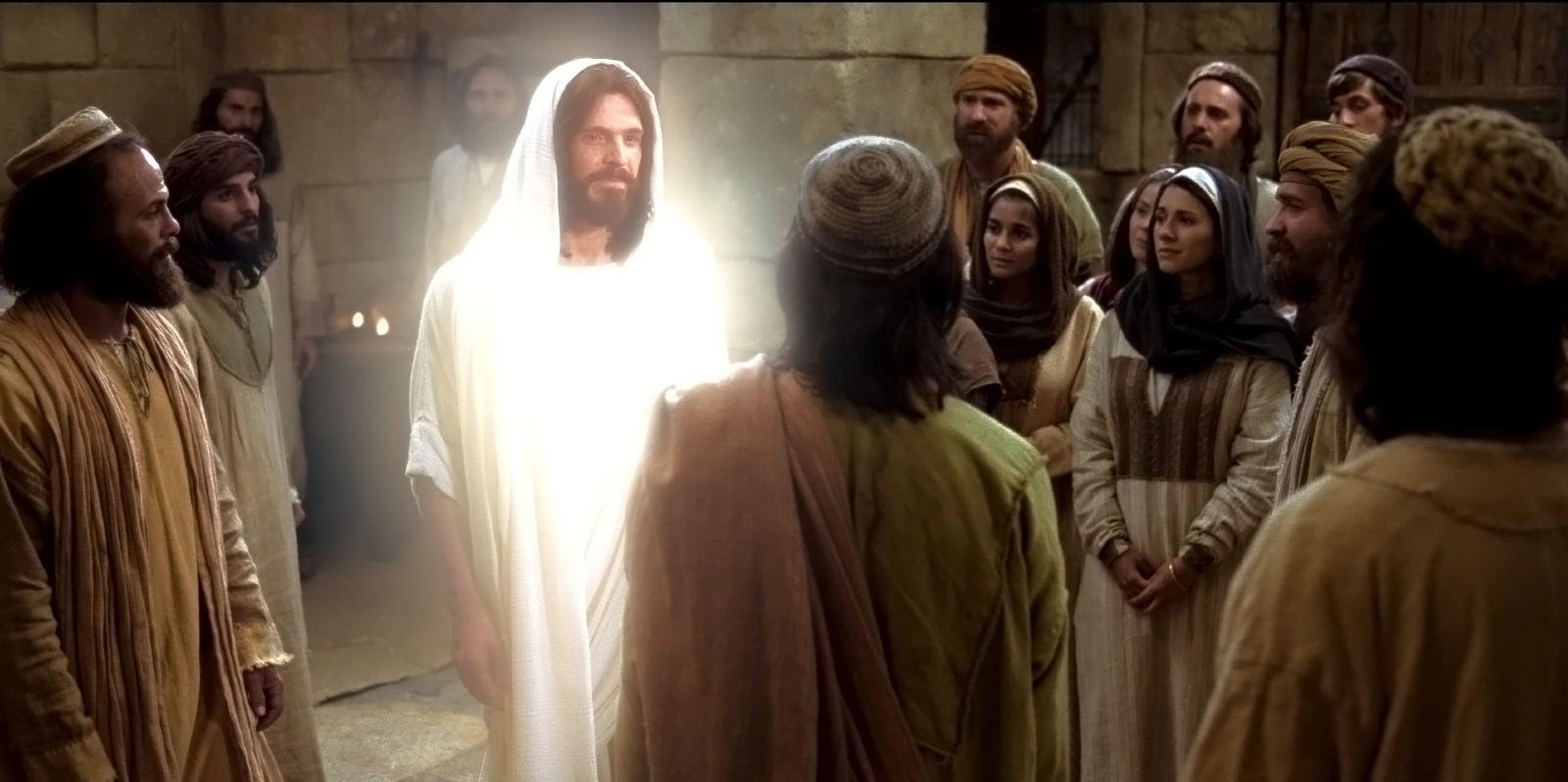 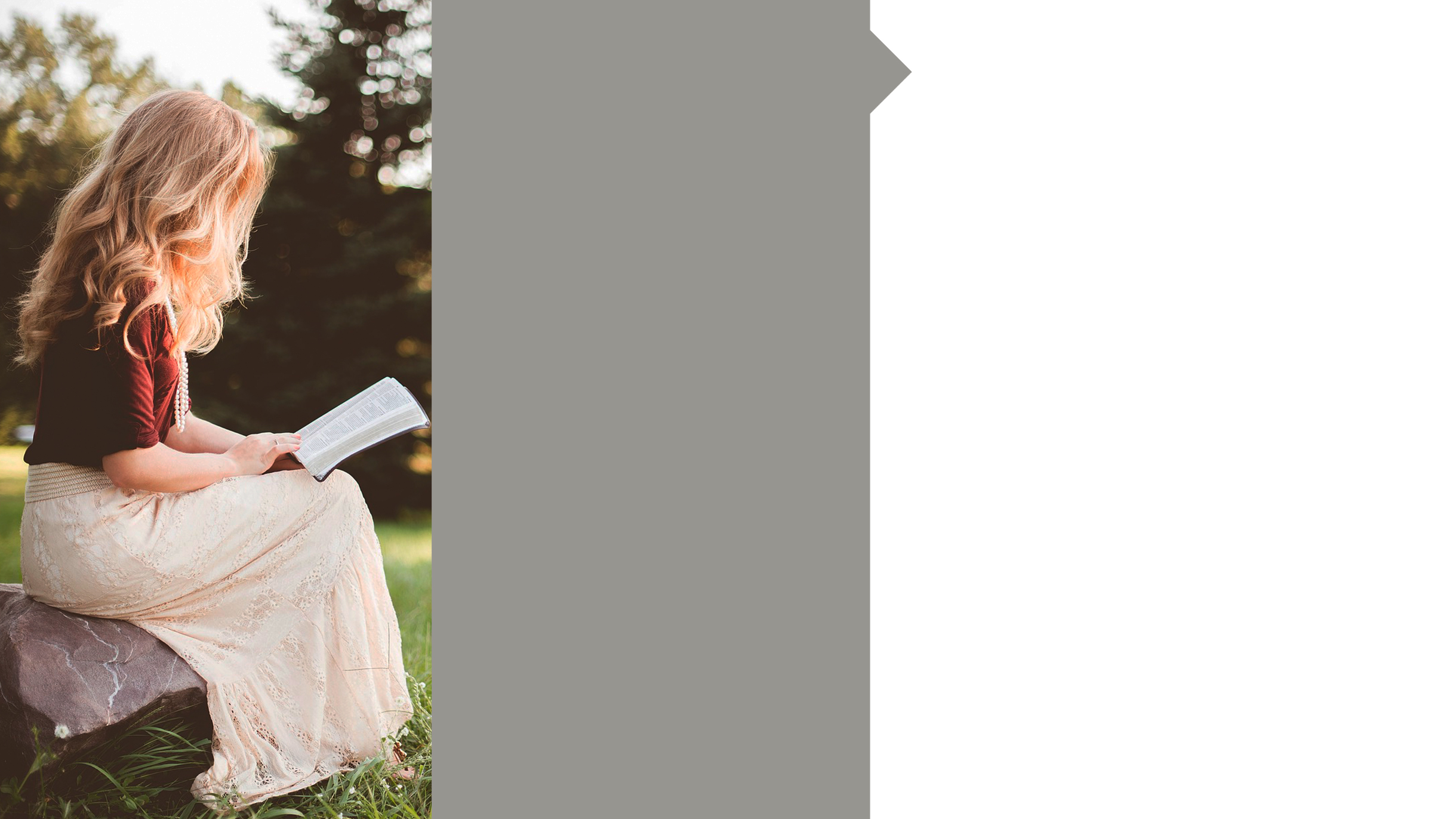 Евангелие 
от Иоанна
14:3
«И когда пойду и приготовлю вам место, приду опять и возьму вас к Себе, чтобы и вы были, где Я»
[Speaker Notes: Иисус вознесся на небо на глазах учеников. Но у них осталось Его обещание: «Я приду за вами». Но как произойдет наша встреча?]
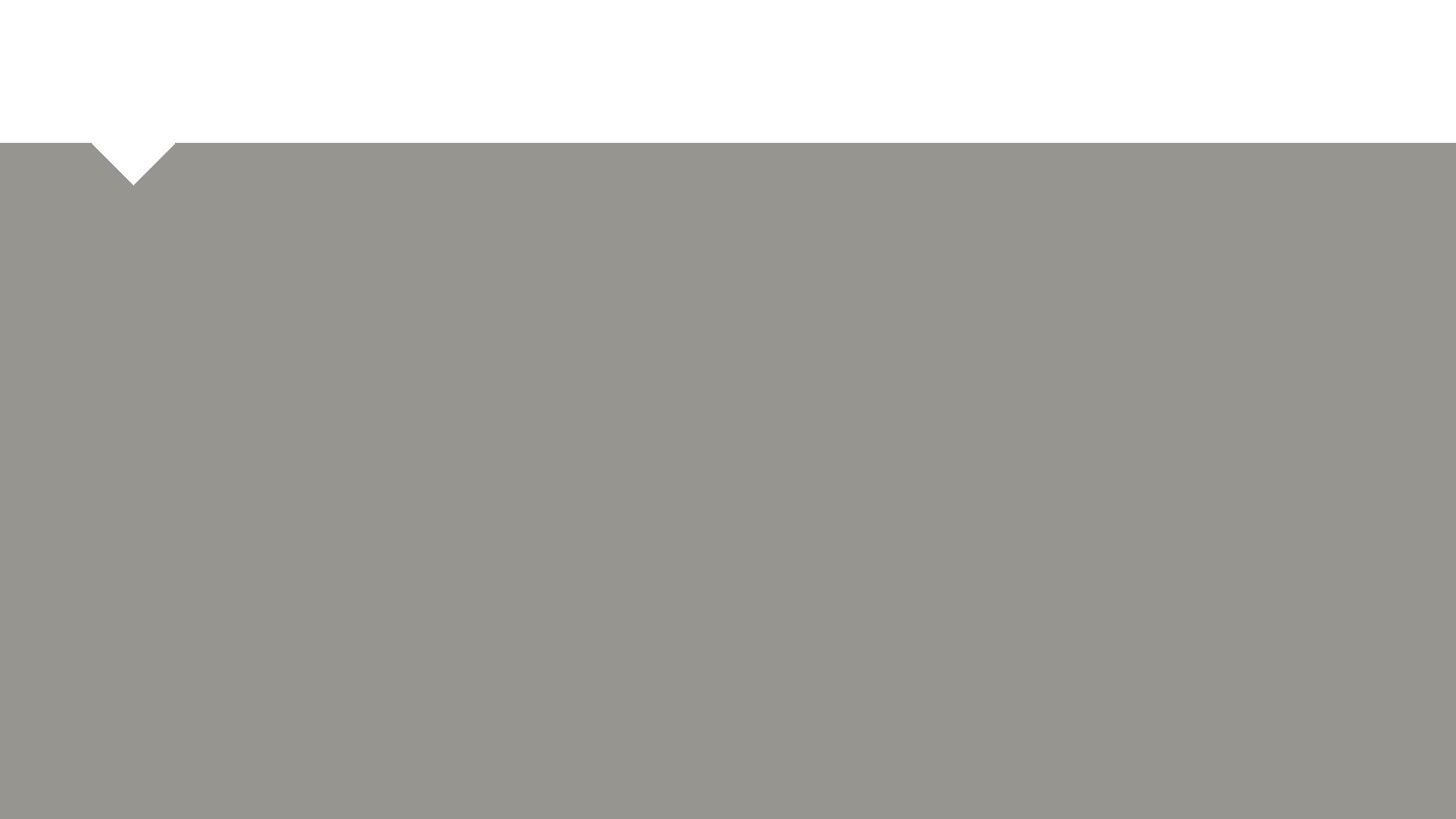 Иисус обещает
Верующий в Него, если и умрет, - оживет!
[Speaker Notes: Иисус обещал, что верующий в Него, если и умрет, - оживет! Нас ждет великая встреча! Воскресение мертвых – как это будет?]
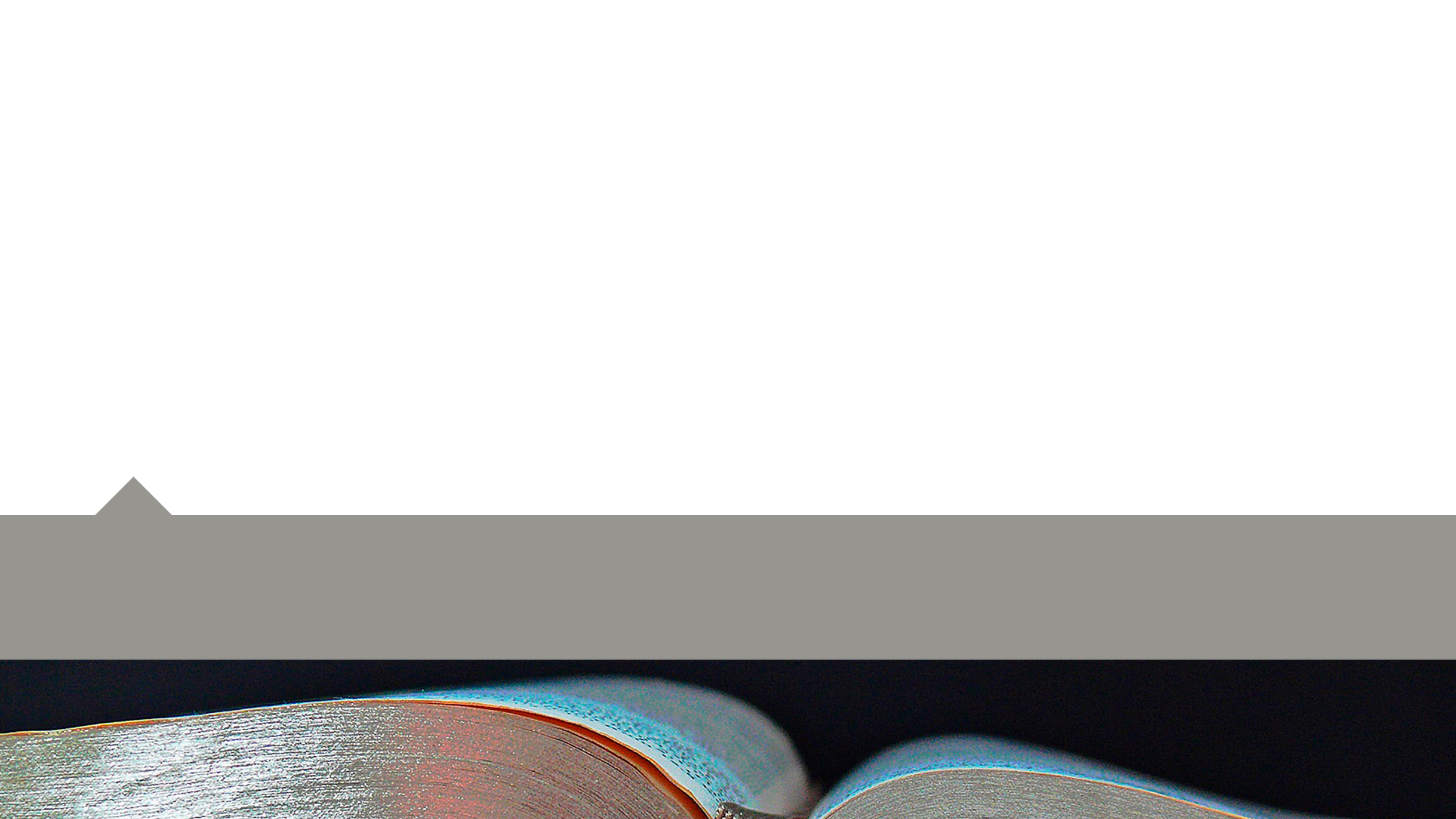 «Ибо, если мы веруем, что Иисус умер и воскрес, то и умерших в Иисусе Бог приведет с Ним.
Ибо сие говорим вам словом Господним, что мы, живущие, оставшиеся до пришествия Господня, не предупредим умерших, потому что Сам Господь при возвещении, при гласе Архангела и трубе Божией, сойдёт с неба, и мертвые во Христе воскреснут прежде; потом мы, оставшиеся в живых, вместе с ними восхищены будем на облаках в сретение Господу на воздухе, и так всегда с Господом будем. Итак, утешайте друг друга сими словами».
1-е послание Фессалоникийцам 4:14-18
[Speaker Notes: Важный отрывок, в котором Бог помогает искреннему человеку понять суть такого затруднения]
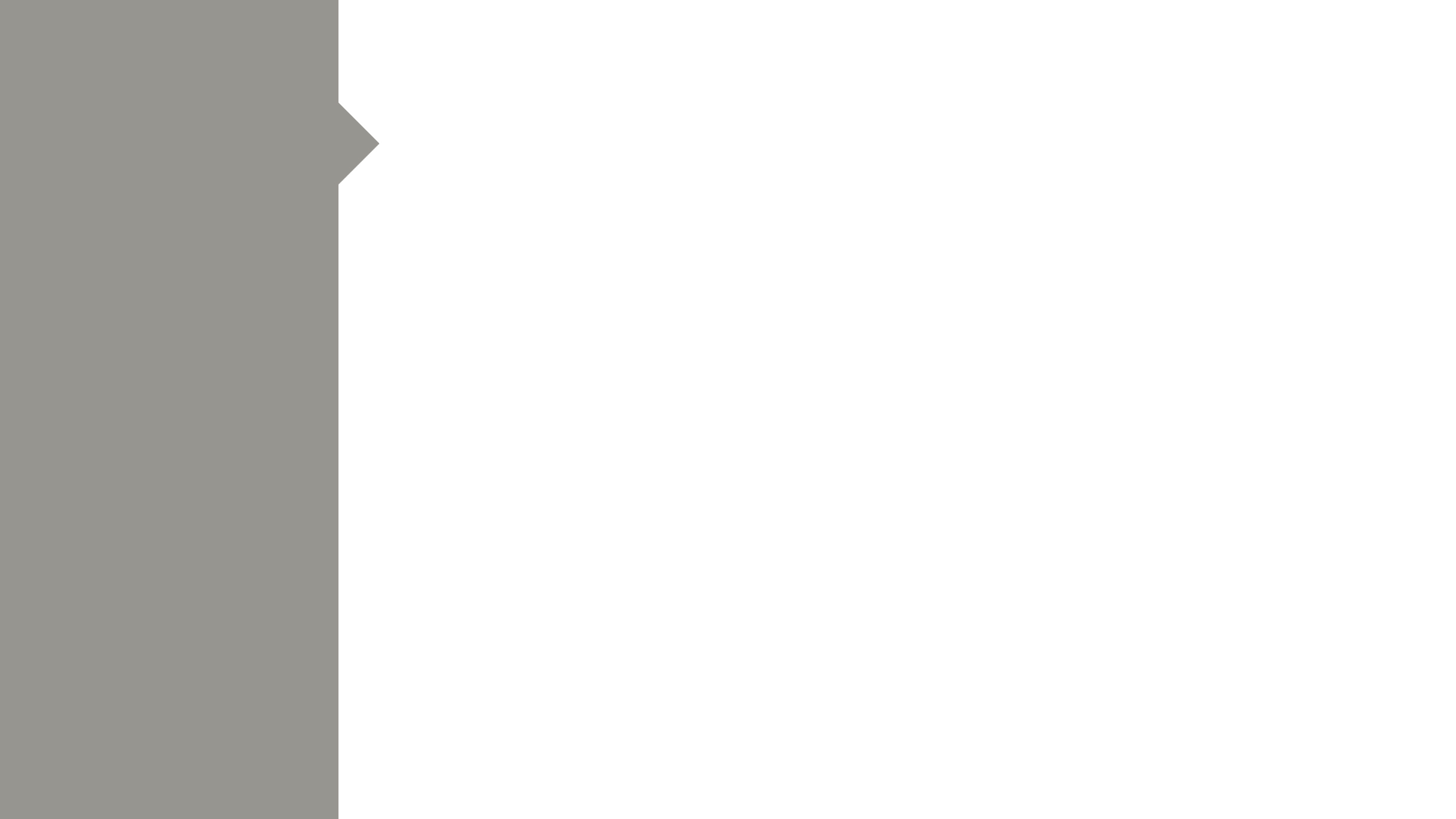 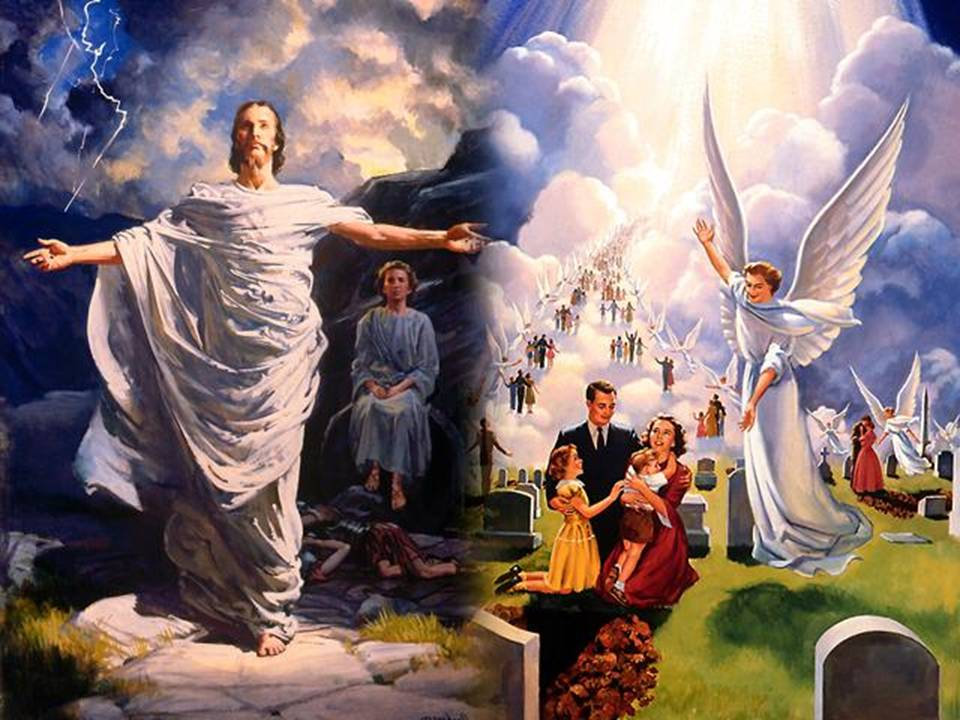 «Я воскресение и жизнь!»
[Speaker Notes: Смерть всегда будет уродливой, не нормальной, она всегда будет приносить скорбь и боль нашему сердцу. И как отрадно сознавать то, что последнее слово не за смертью. Со страниц Священного Писания звучит триумфальный ответ на вопрос «как мне жить, если я потерял близкого человека?» Этот ответ звучит из уст самого Господа, Иисуса Христа. Апостол Павел, уверенный в победе Христа над адом и смертью, восклицает: «Смерть! Где твое жало? Ад! Где твоя победа?» И ответ вполне очевиден – нет никакой победы у смерти, нет больше у нее никакого жала. Почему? Потому что Господь Иисус Христос одержал победу над смертью. Поэтому пусть не смущается и не тревожится наше сердце даже тогда, когда мы теряем дорогих и близких нам людей. Будем помнить о той надежде, которая дается каждому из нас в словах Господа, нашего Спасителя Иисуса Христа: «Я воскресение и жизнь!»]